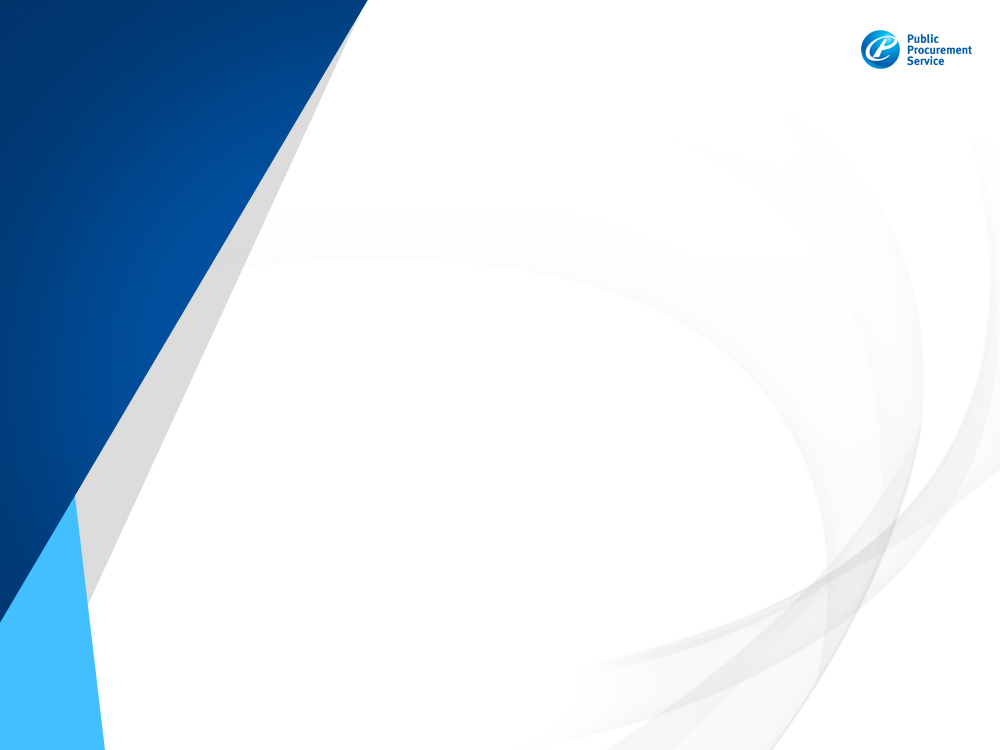 e-Procurement Experiences 
in Korea
Oct.  2014
Kang-il Seo
Deputy Director, International Cooperation Division
Public Procurement Service, Korea
Public Procurement in Korea
Korea’s Public Procurement Process
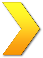 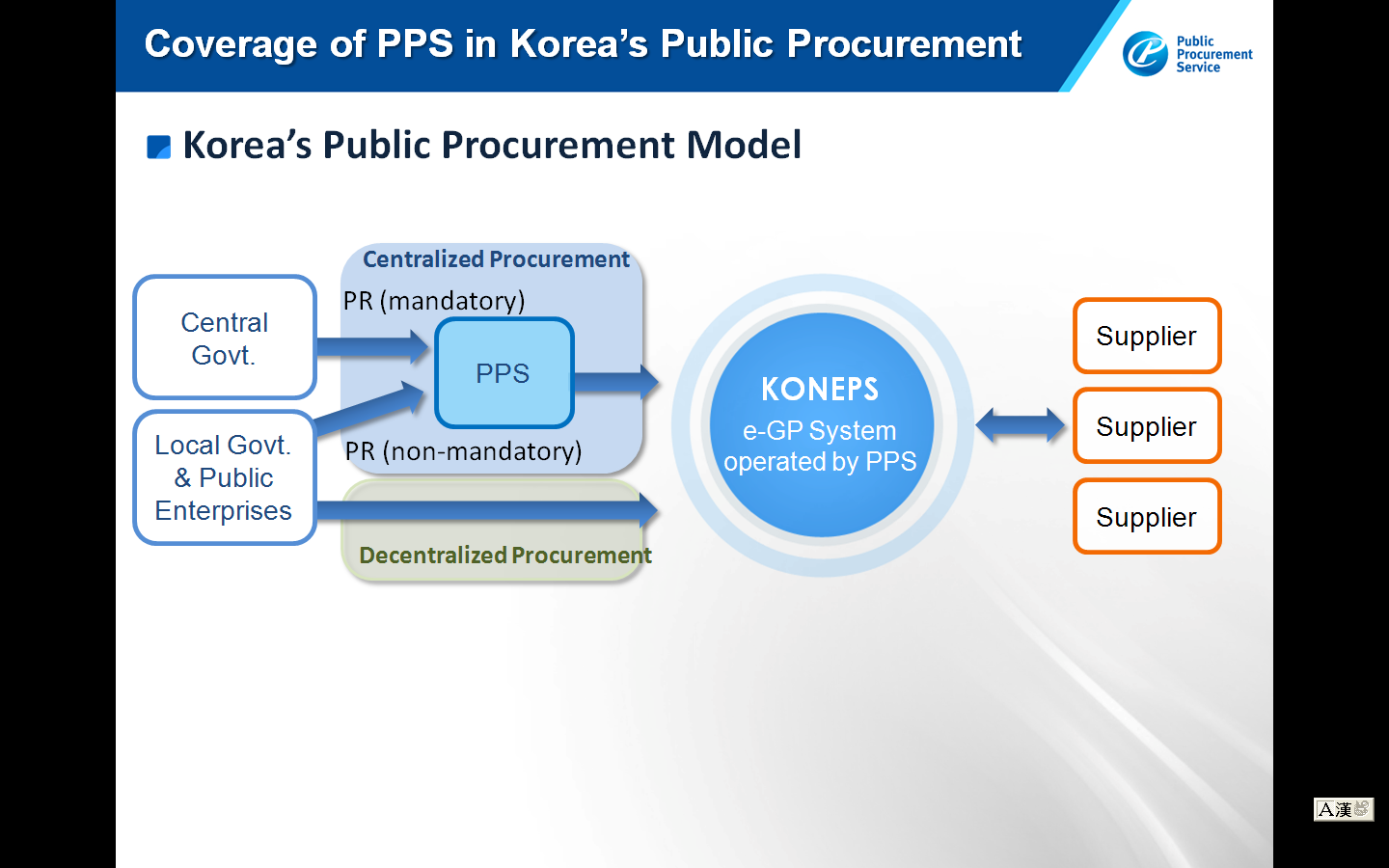 PR (mandatory)
PR (optional)
Centralized procurement through PPS (2013) : USD 37.9 B 
    - 33.5% of Korea’s public procurement (113 B)
Transaction via KONEPS : USD 73 B (64%) of Korea’s public procurement
However, 100% of tender notices are published through KONEPS
e-Procurement in Korea
KONEPS (Korea On-line E-Procurement System)
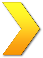 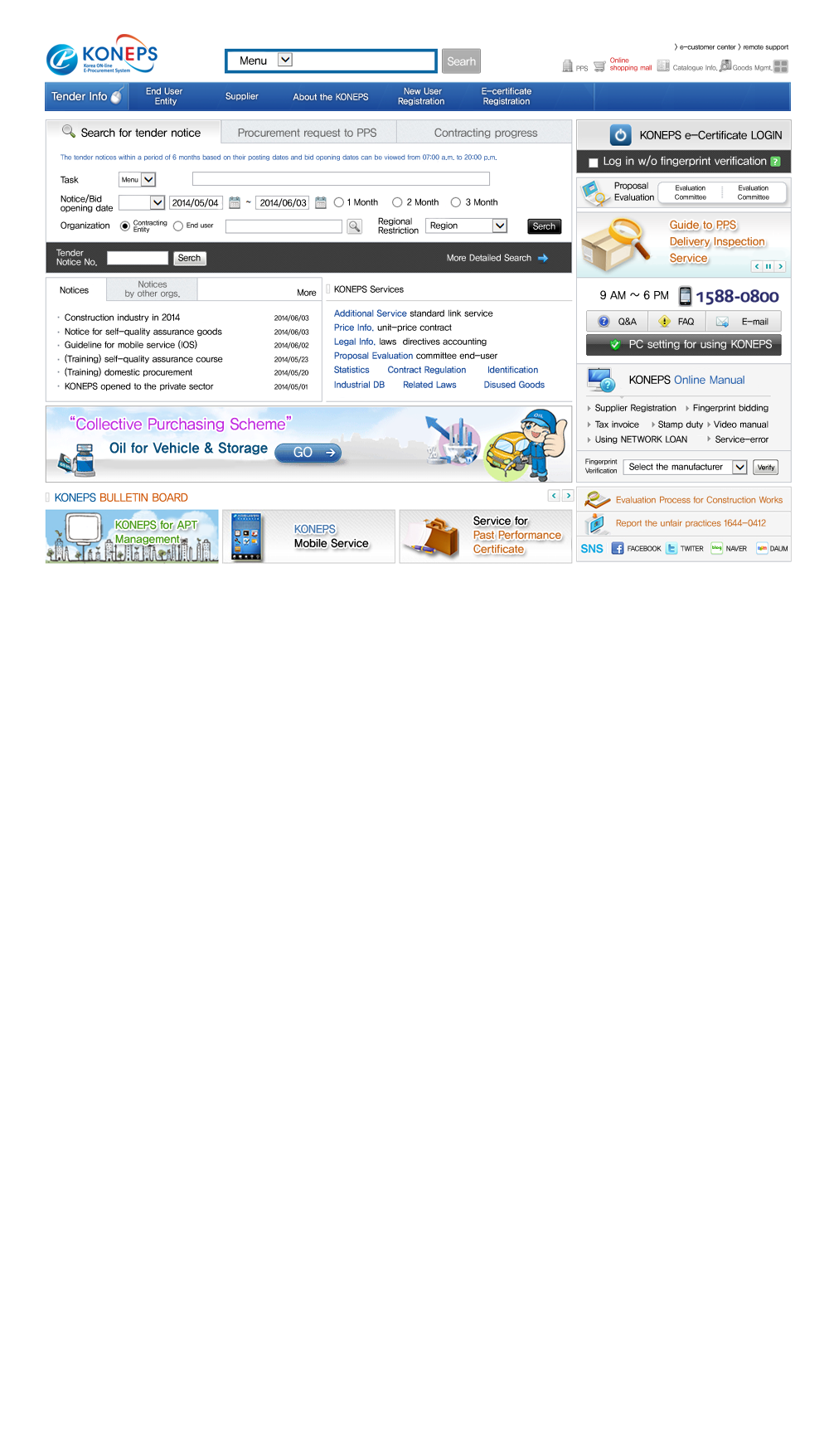 e-Procurement in Korea
KONEPS (Korea On-line E-Procurement System)
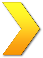 Single window for public procurement
End-to-end service that covers the entire procurement processes
 Seamless service through data interconnection with 156 database systems
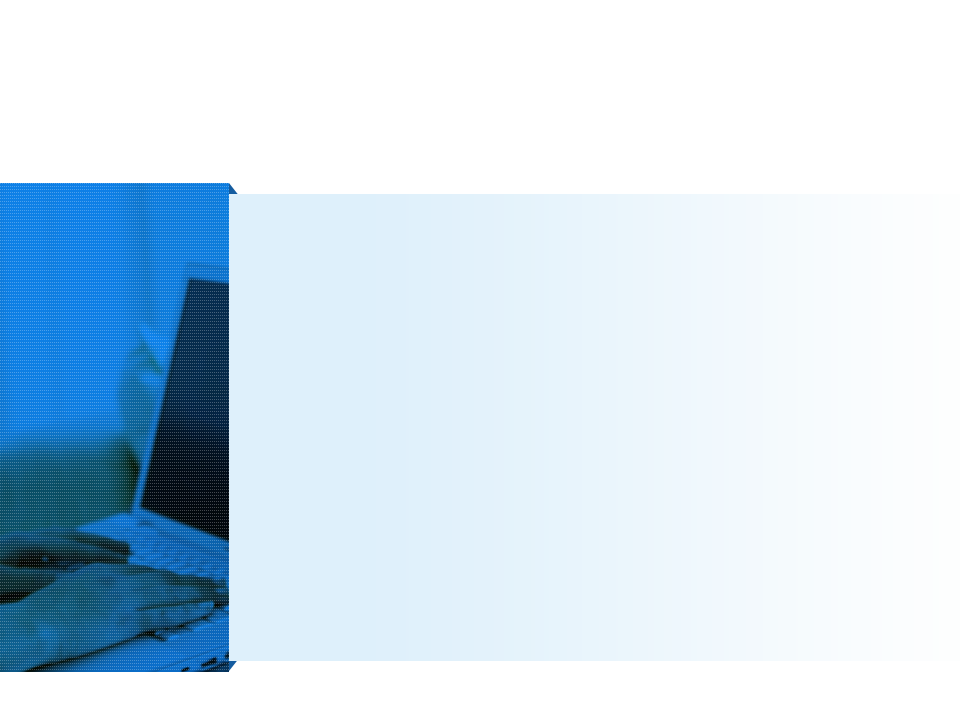 “KONEPS”

Korea
ON-line
E-Procurement
System
e-Bidding
e-Contracting
e-Payment
e-Ordering
Online
Shopping
Mall
e-Transformation – Before & After
Seamless Service through Data Integration
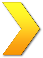 Data interchange with 144 external info systems  for seamless process
Before
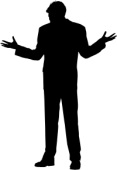 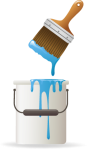 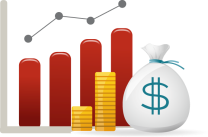 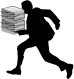 Bid
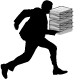 Public Buyer
Ministry of Strategy
and Finance
Industry 
Associations
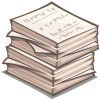 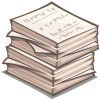 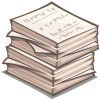 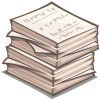 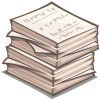 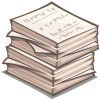 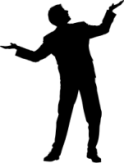 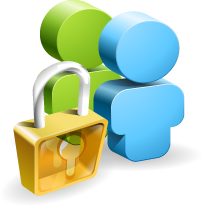 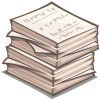 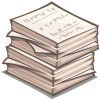 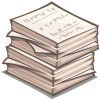 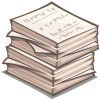 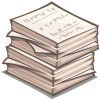 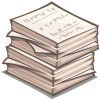 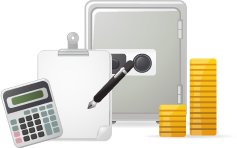 Supplier
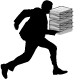 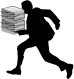 Surety Companies
National Tax Office
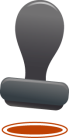 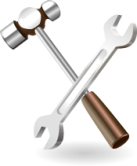 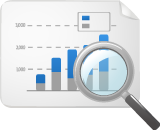 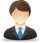 Credit Rating Companies
Construction
Authorities
Certification-
Related agencies
e-Transformation – Before & After
Seamless Service through Data Integration
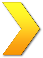 Data interchange with 144 external info systems  for seamless process
After
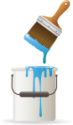 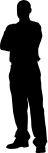 Contract 
Delivery
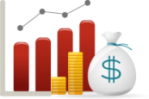 Industry 
Associations
Public Buyer
Ministry of Strategy
and Finance
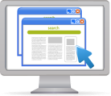 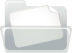 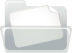 KONEPS
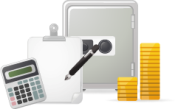 Credit Rating 
Company
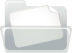 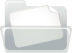 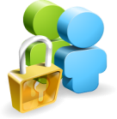 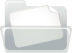 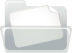 National
Tax Office
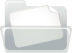 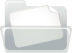 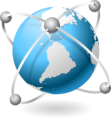 Surety
Companies
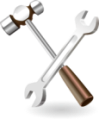 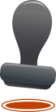 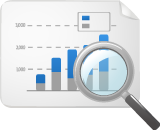 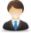 e-Bid
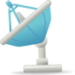 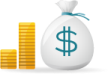 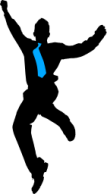 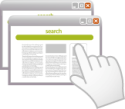 Korea Financial 
Telecommunications
& Clearings Institute
Construction
Authorities
Certification-
Related agencies
Supplier
KONEPS at a Glance
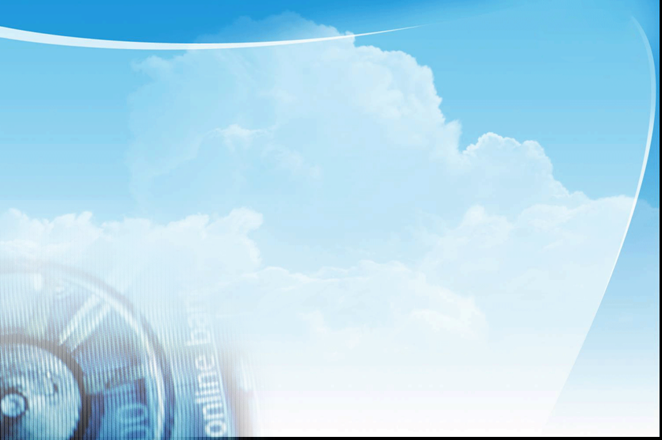 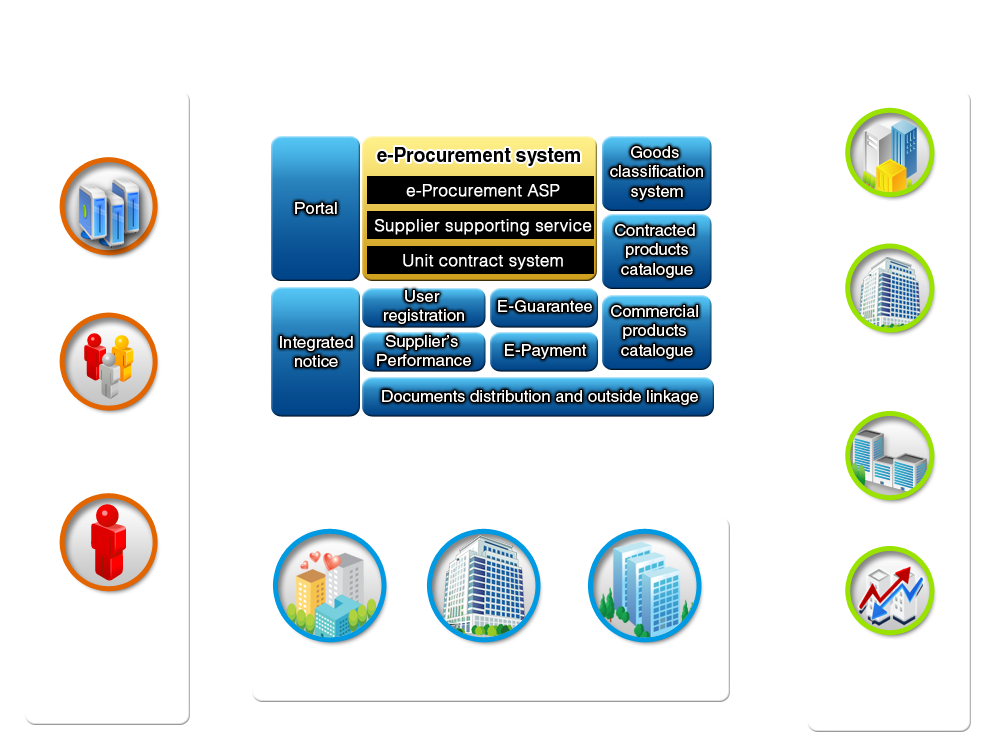 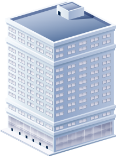 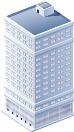 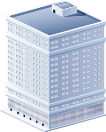 Certification
-Related Agencies
PPS
Operation
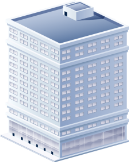 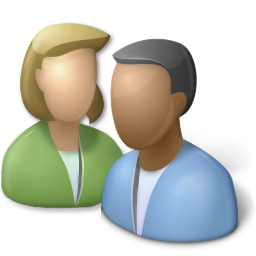 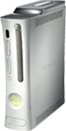 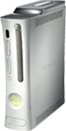 Ministry of Security & Public Administration
Public
Organizations
(Buyers)
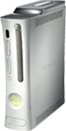 Linkage
Use
Linkage
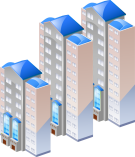 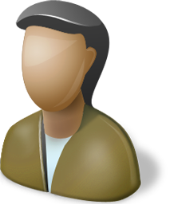 Korea Financial Telecommunications
&Clearings Institute
Private
Businesses
(Suppliers)
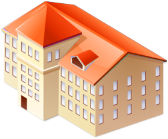 Construction
-Related Associations
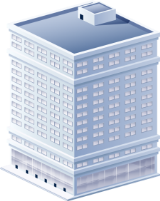 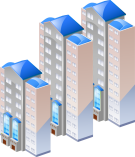 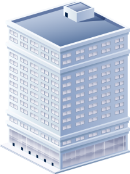 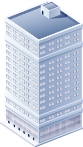 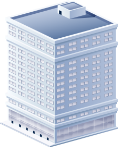 Ministry of
 Strategy
and Finance
Construction
CALS
Surety Companies
e-Procurement in Korea
KONEPS Online Shopping Mall
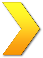 e-Ordering through KONEPS Online Shopping Mall
Framework contracts (unit-price based) for frequently purchased commercial products
    Contracted by PPS, available for all public entities for e-ordering
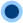 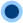 In 2013, public purchase from KONEPS Online Shopping Mall amounted to USD 13.9B
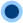 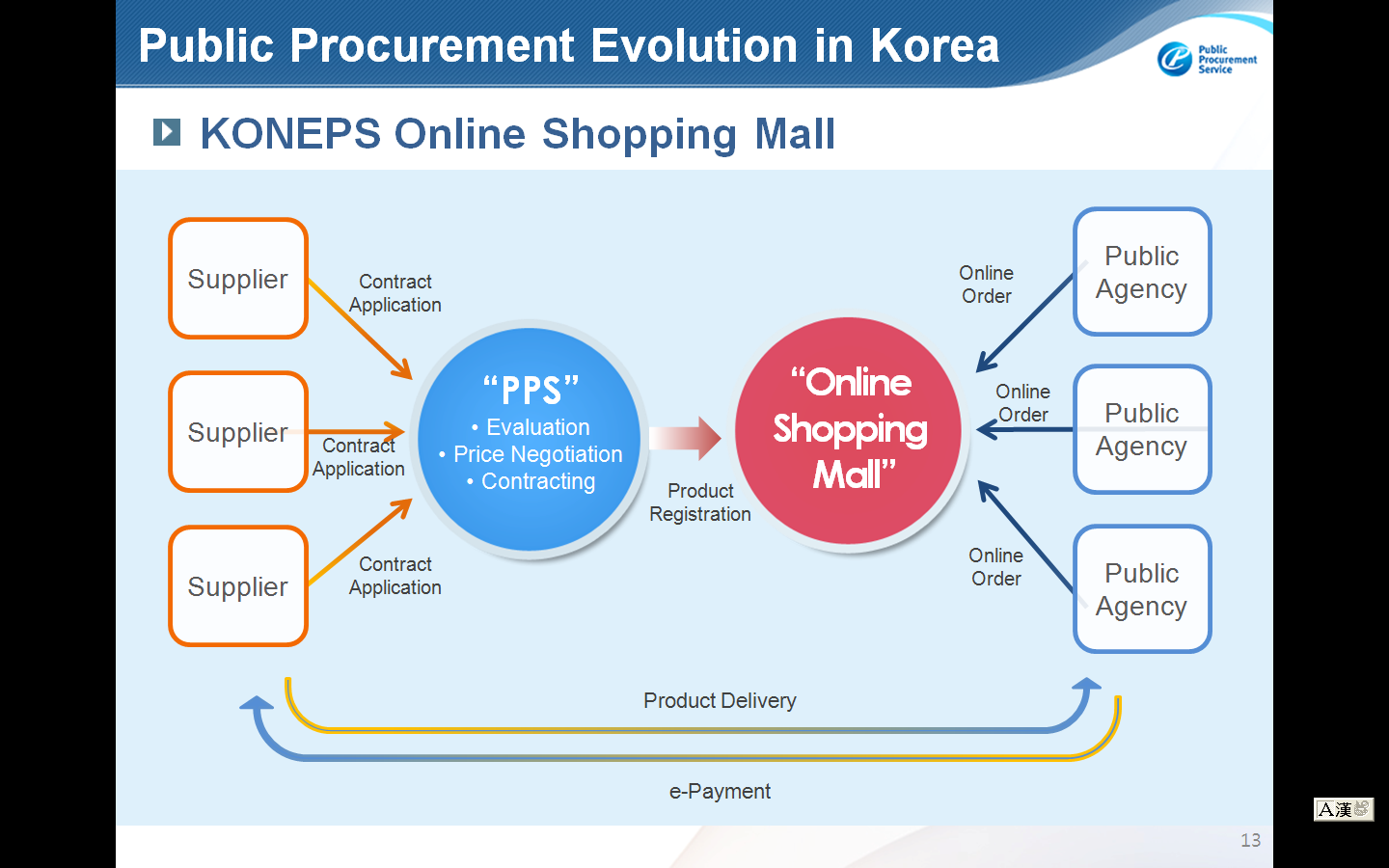 10
[Speaker Notes: I will present another example. 
Earlier in my presentation, I briefly introduced Korea’s MAS contracts. 
These are framework contracts for frequently purchased commercial products. 
For these types of products, PPS negotiates with suppliers and establishes unit-price contracts. 

Once the contract is made, contracted products are registered in KONEPS Online Shopping Mall, 
and public entities can directly place online orders.  

PPS uses this contracting method is used as a way to achieve economy of scale. 
Because MAS contracts opens broad opportunities to sell to all public entities, 
Suppliers tend to offer favorable price terms.]
Facts and Figures
KONEPS’s transaction volume in 2013 : $74 B of Korea’s public procurement ($113 B)
Users
46,996 public entities
 269,862 businesses
e-Bidding
23.4M bidders in 280K e-bidding
 Transaction volume : $45.5 B
e-Contracting
& e-Payment
785K e-Contracts and e-Payment
Online
Shopping mall
Transaction volume : $13.9 B
[Speaker Notes: KONEPS의 활용에 따른 2012년 주요 실적들입니다.
한국 정부 전체 조달규모의 약 63%가 KONEPS를 통해서 집행되었습니다.
올해 상반기까지 KONEPS에 45,914개 공공기관이, 257,253개 기업이 사용자로 등록하였습니다.
전자입찰은 29만 건이 집행되어 2천만개 기업이 입찰에 참가하였습니다.
자주 사용하는 물품을 사전에 단가계약 한 후, 필요한 공공기관이 필요한 때에 손 쉽게 바로 구매할 수 있도록
지원하는 online shopping mall도 활성화되어, 120억달러 규모가 거래되었습니다.]
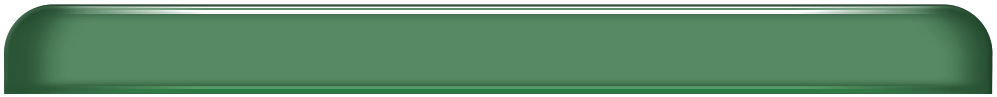 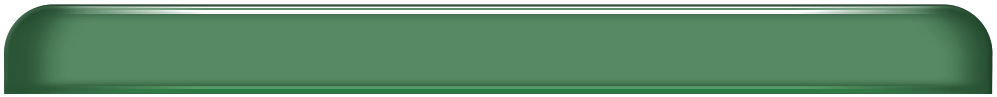 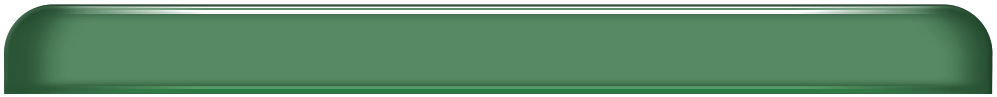 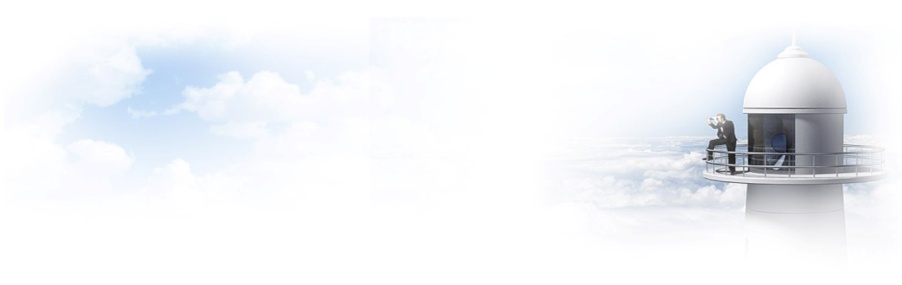 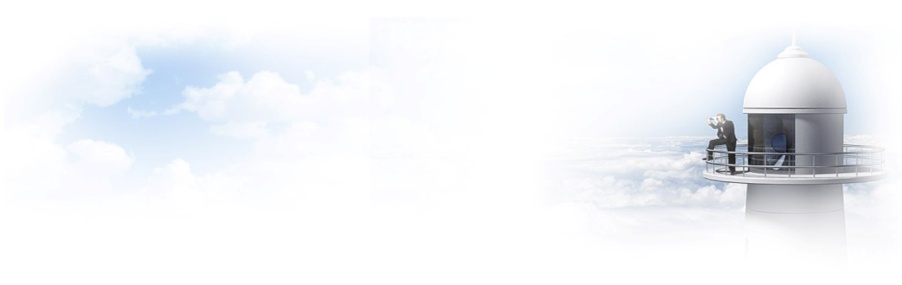 KONEPS - Implementation and Evolution
e-Procurement as Part of Broader e-Government Project
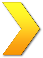 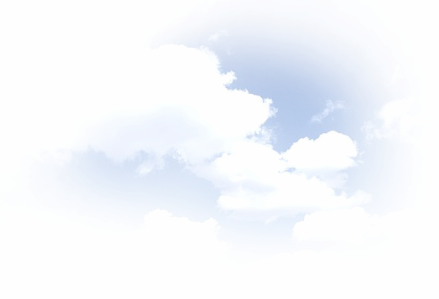 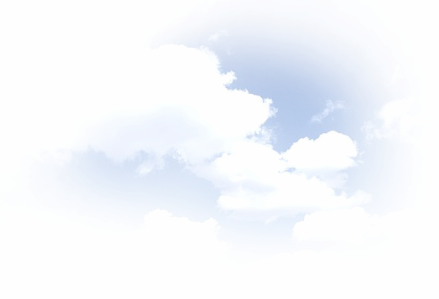 e-Government
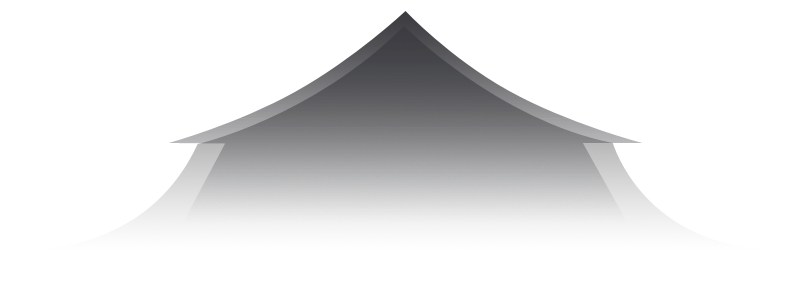 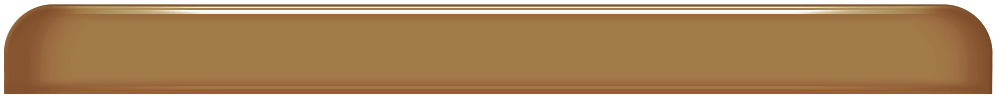 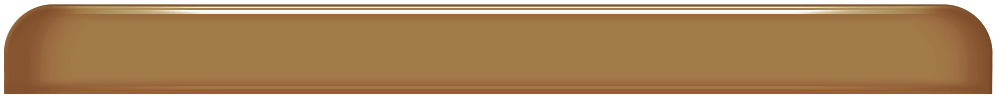 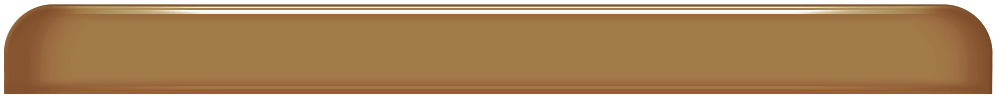 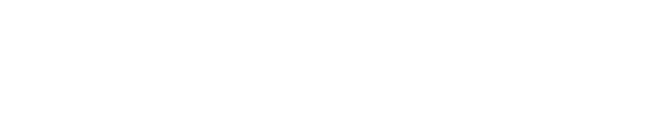 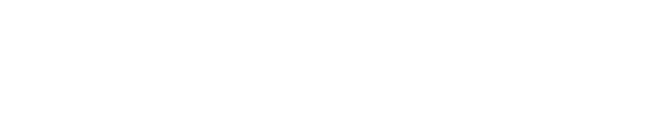 Administrative Productivity
Innovation in Services
1
5
National Finance system
Government-wide e-Procurement System
Integrated Administration System forLocal Governments
6
Single Window for Civil Services
2
Nation-wide Educational Administration System
7
Integrated Social Security Information System
3
Standardized HR Management System
8
4
Consolidation of e-Document Exchangeand e-Reporting
9
Internet-based National Taxation System
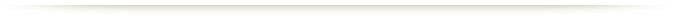 INFRASTRUCTURE
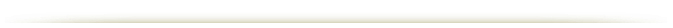 e-Authentication and e-Signature System
Government-wide IT-governance Environment
10
11
Effect of e-Procurement
Increased Transparency
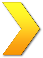 Real-time information disclosure
 Bidding results and contract details disclosed to the public on-line
 Peer monitoring on fair results
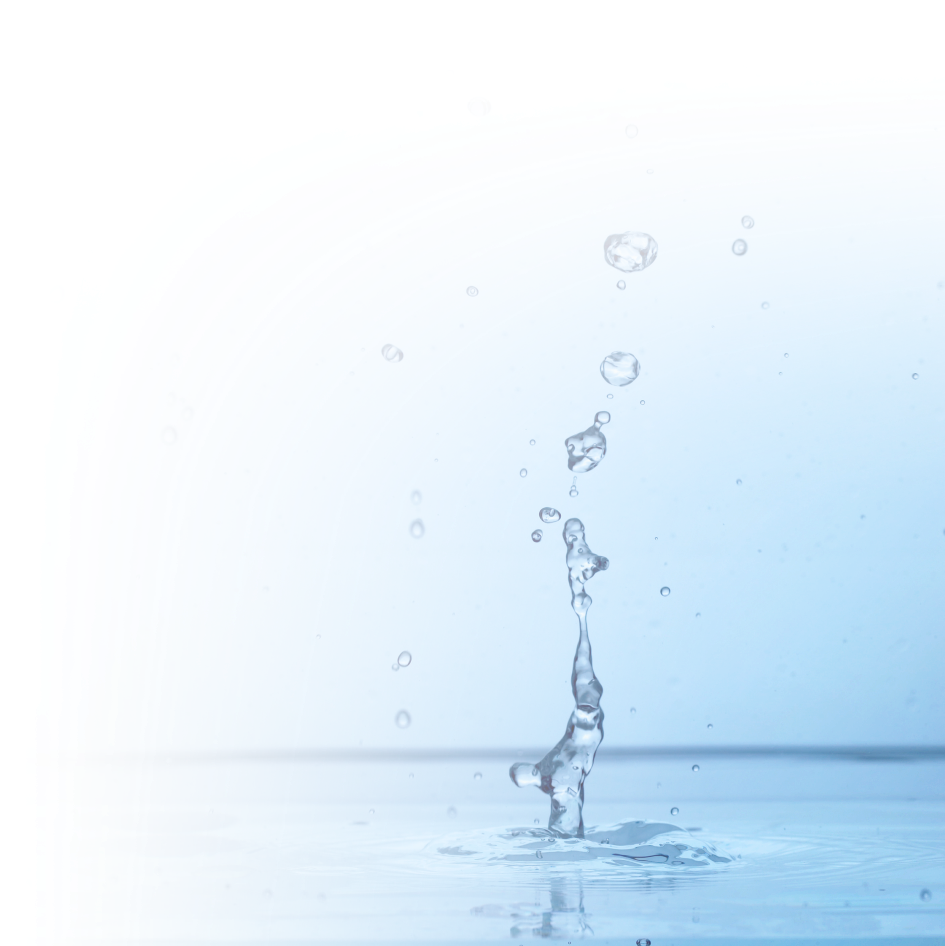 Accuracy in bid evaluation
 Bid evaluation based on validated data
Support for decision-making
 Traceable prices and specifications 
 Purchase history and price trend information
Open Procedure : Pre-tender Phase
Disclosure of Preliminary Notice of Tender
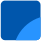 Upon receiving a procurement request, PPS conducts :
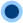 Review on bidder eligibility and draft specification
 Publish a preliminary tender notice online for 5 days (7 days for service tenders)
Disclosure of Preliminary Tender Notice
Businesses

Feedback on eligibility and spec.
PPS / End-user Entity
 
Tender modification 
(if needed)
Tender Notice
PPS Review

 
Bidder eligibility,
Draft Spec.
Potential bidders have the chance to challenge the tender conditions (specifications and bidder eligibility, etc.) before the official tender notice

Contracting officials are responsible to respond 

Both challenges and responses are open to public (online)
* Note : for tenders below USD100,000, preliminary tender notice is not required
[Speaker Notes: This slide shows the procurement process for centralized procurement and decentralized procurement. 
The blue area is the centralized procurement. 
It includes mandatory procurement requests from central government entities,
and voluntary procurement requests from local governments and public enterprises. 

The green area is decentralized procurement, 
in cases where local government and public enterprises choose to make procurement themselves. 

For both cases, the procurement is facilitated by KONEPS, the national e-Procurement system. 

In 2011, centralized procurement through PPS was 34 billion US dollars, covering 34% of Korea’s total public procurement.  
Of this, about 53% was upon mandatory procurement requests and 47% was upon non-mandatory procurement requests.]
Open Procedure : Pre-tender Phase
Disclosure of Preliminary Notice of Tender : the Practice
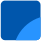 The national public procurement portal at www.koneps.go.kr
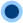 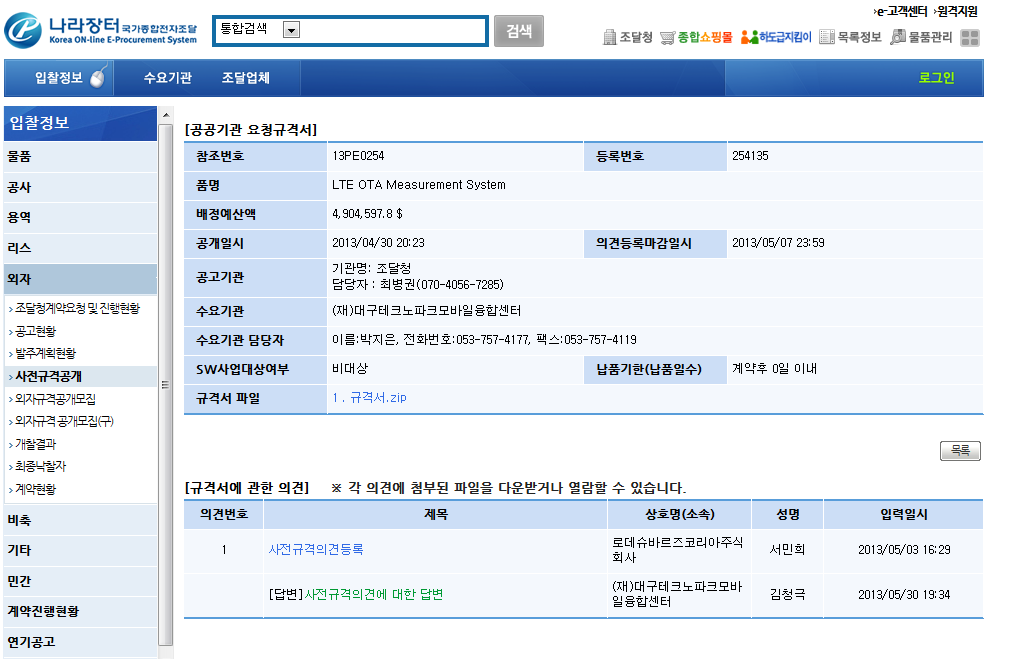 Challenge Deadline
Contracting Official’s contact
Preliminary Tender Notice
Challenge from a Firm
Response from Contracting Officer
Information Disclosure
Contract Details
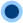 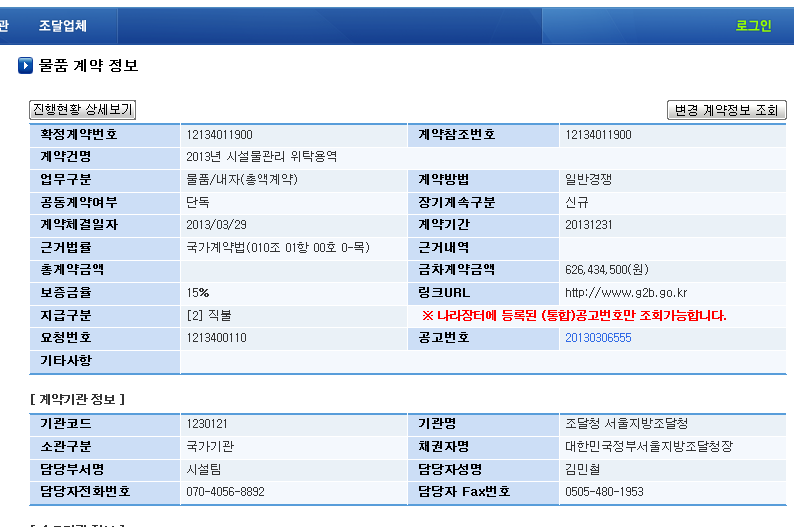 Full Progress Report
Contract Modification Report
Contract Info
Contract #
Reference #
Contract Name
Category
Competition Method
Single / Consortium
Single / Extended
Contract Date
Contract Period
Governing Law
Contr. Price
Total Contr. Price
Performance Bond
URL
Payment Method
PR #
Tender #
Remarks
Contracting Agency Info
Agency Code
Agency Name
Representative
Agency Type
Contracting Unit
Contracting Officer
Fax
Contact
Information Disclosure
Bidding Details
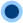 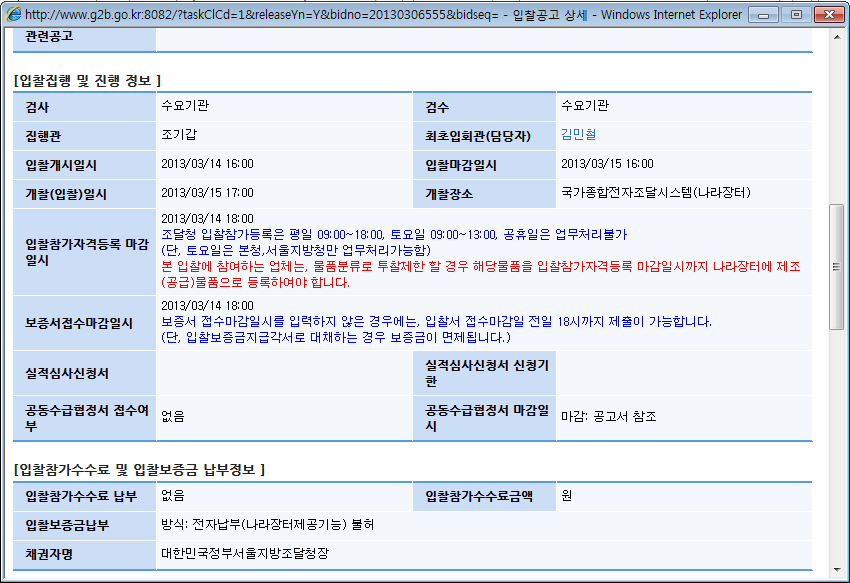 Bidding Info
Inspection
Acceptance
Contracting Official
Senior Mgt. Official
Bidding End Date
Bidding Start Date
Bid Opening Place
Bid Opening
Last Date for Bidder Registration
Bid bond deposit deadline
Request for Past Expr. Assessment
Deadline for Request
Consortium Application
Consortium Application Closure
Bid bond / bidding fee Info
Bid bond
Bidding fee
Bid bond method
Payable to
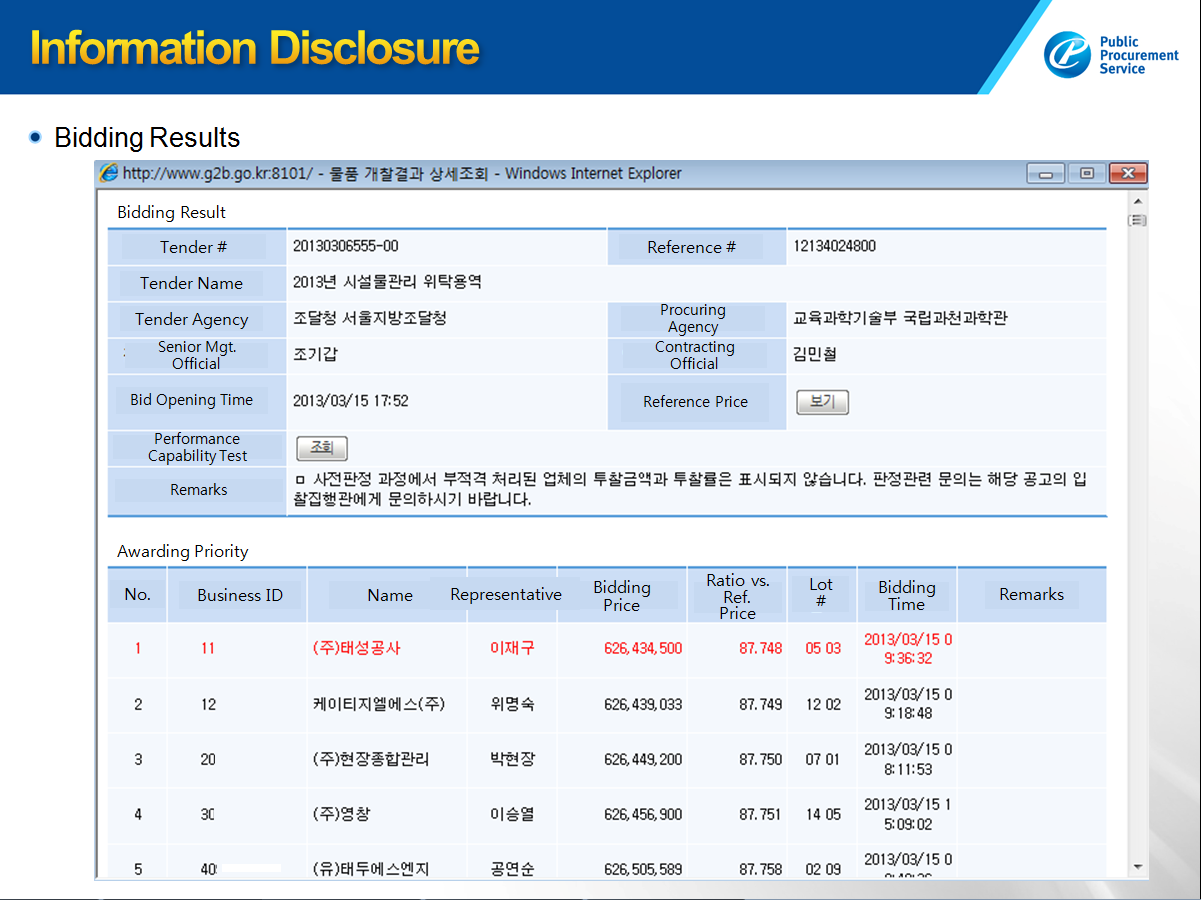 Information Disclosure
Bidding Results
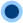 Information Disclosure
Progress Report
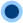 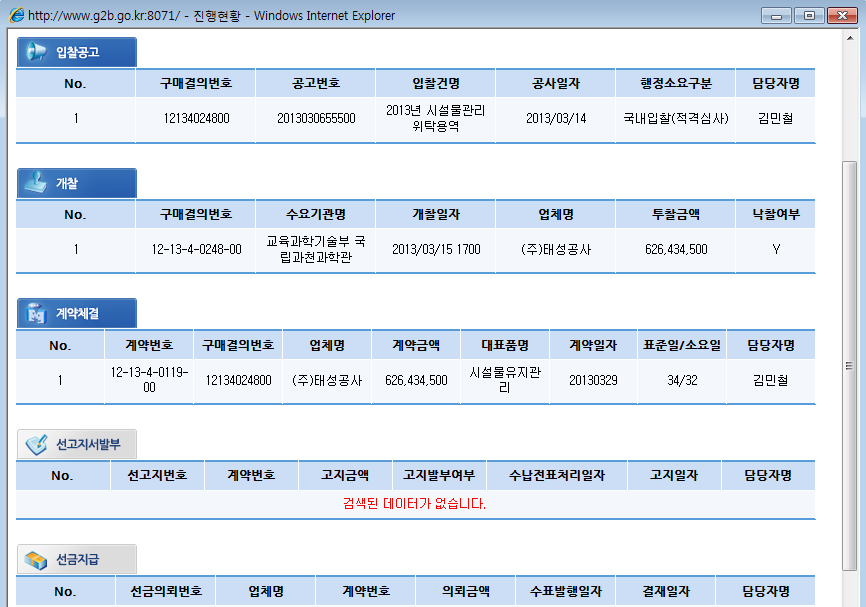 Tender Notice
Purchase #
Tender #
Tender Name
Date
Compt. Type
Contr.
Official
Awarding
Purchase #
Procuring Entity
Bid Opening
Nominee
Price
Award
Contracting
Process time (days)
Standard / Actual
Contr. Official
Contr. #
Purchase #
Date
Item
Contractor
Price
Upfront Payment Request
Upfront Payment
Effect of e-Procurement
Saving of Transaction Costs via KONEPS
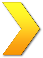 Cost saving : USD 8 B per year 

 Private Sector : USD 6.6 B
 Public Sector : USD 1.4 B
Transaction Cost Saving
- Reduced visits
- Reduced labor costs
$ 6.6 B
Increased efficiency

 Receiving bids, validating related docs. 
and selecting the winning bid



Reduction of 7.8 million pages of paper documents per year
- Reduced lead-time
- Streamlined Process
$ 1.4 B
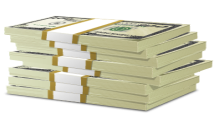 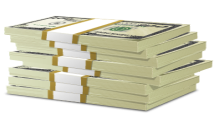 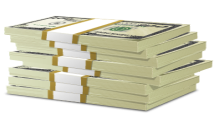 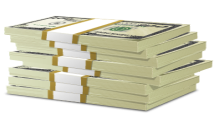 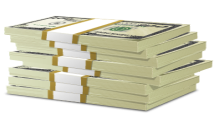 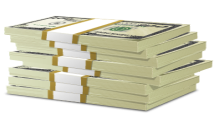 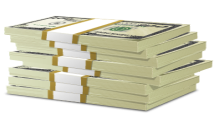 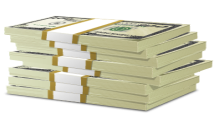 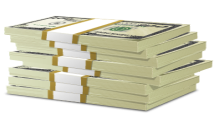 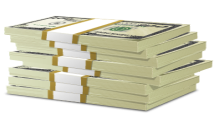 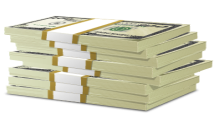 Public Sector
Private Sector
Way Forward
e-GP : the Next Generation
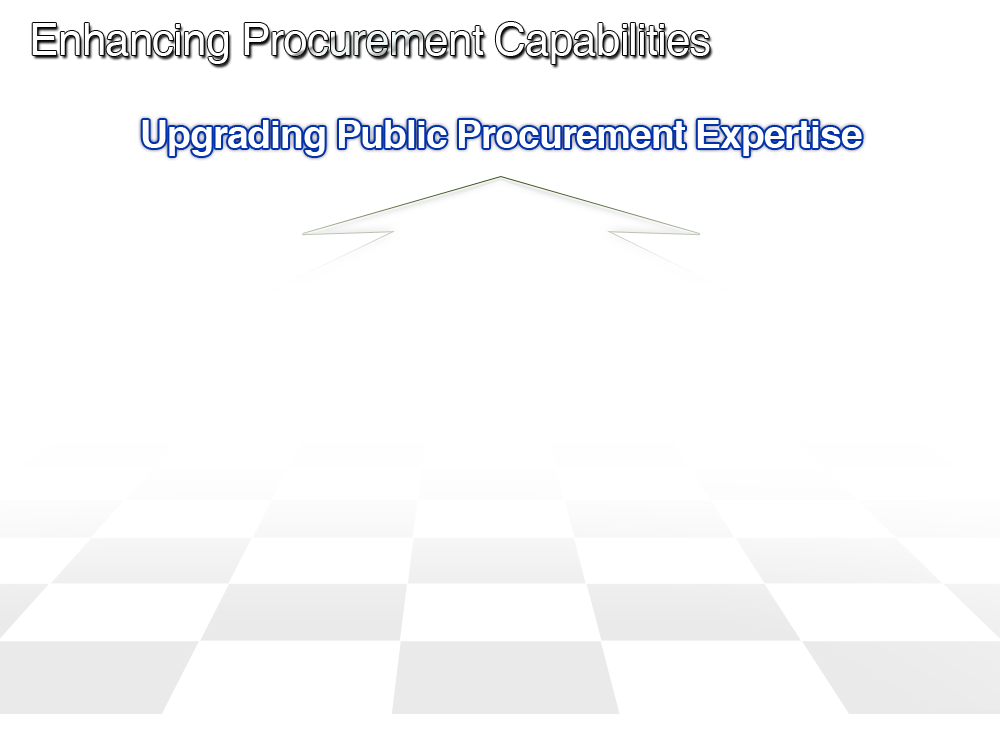 Business 
Intelligence
e-Ordering
Consolidated
GP Data
e-Bidding
Subcontract
Mgt. System
Consolidated public sector procurement data
- Value-added data for policy makers
Platform shared with private sector
Better Monitoring on Subcontracting
Register subcontracts
Pay directly to subcontractors
Issue certificates
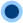 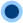 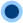 Open API 
- Value-added data for businesses
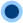 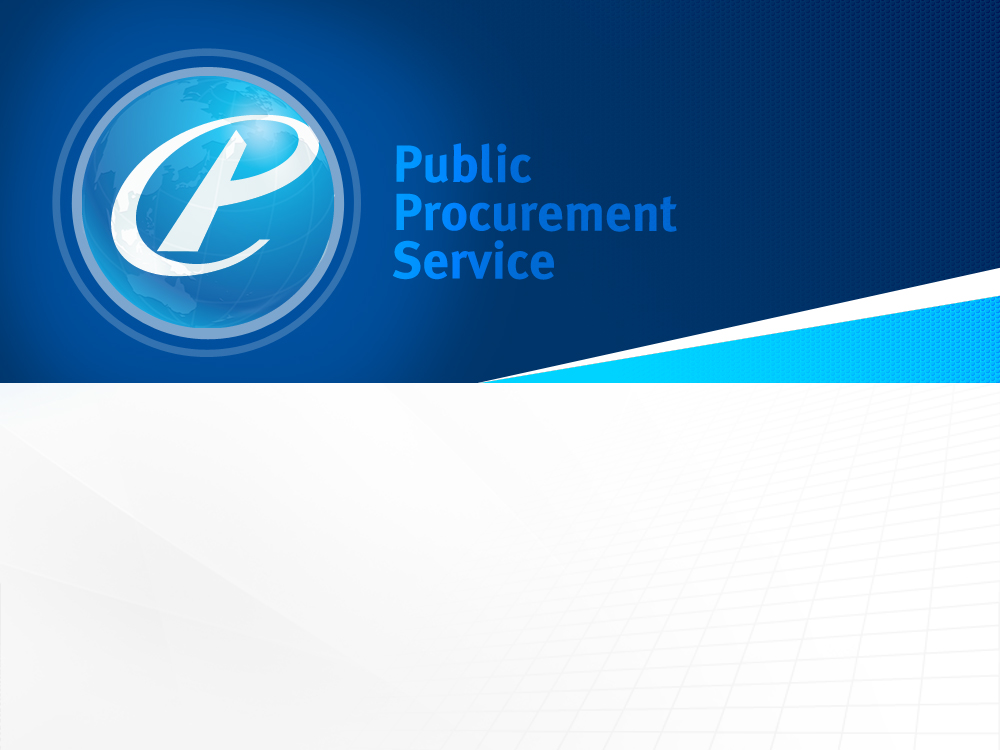 THANK YOU
[Speaker Notes: 제 발표를 경청해 주셔서 감사드립니다.]
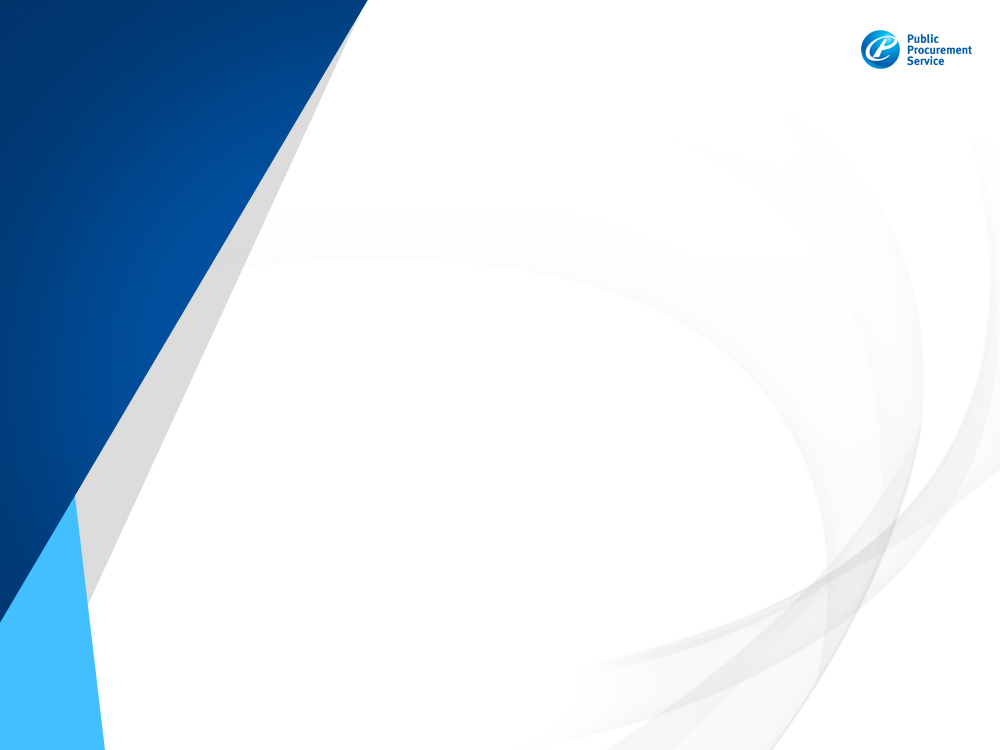 Appendix I
Business Process Reengineering
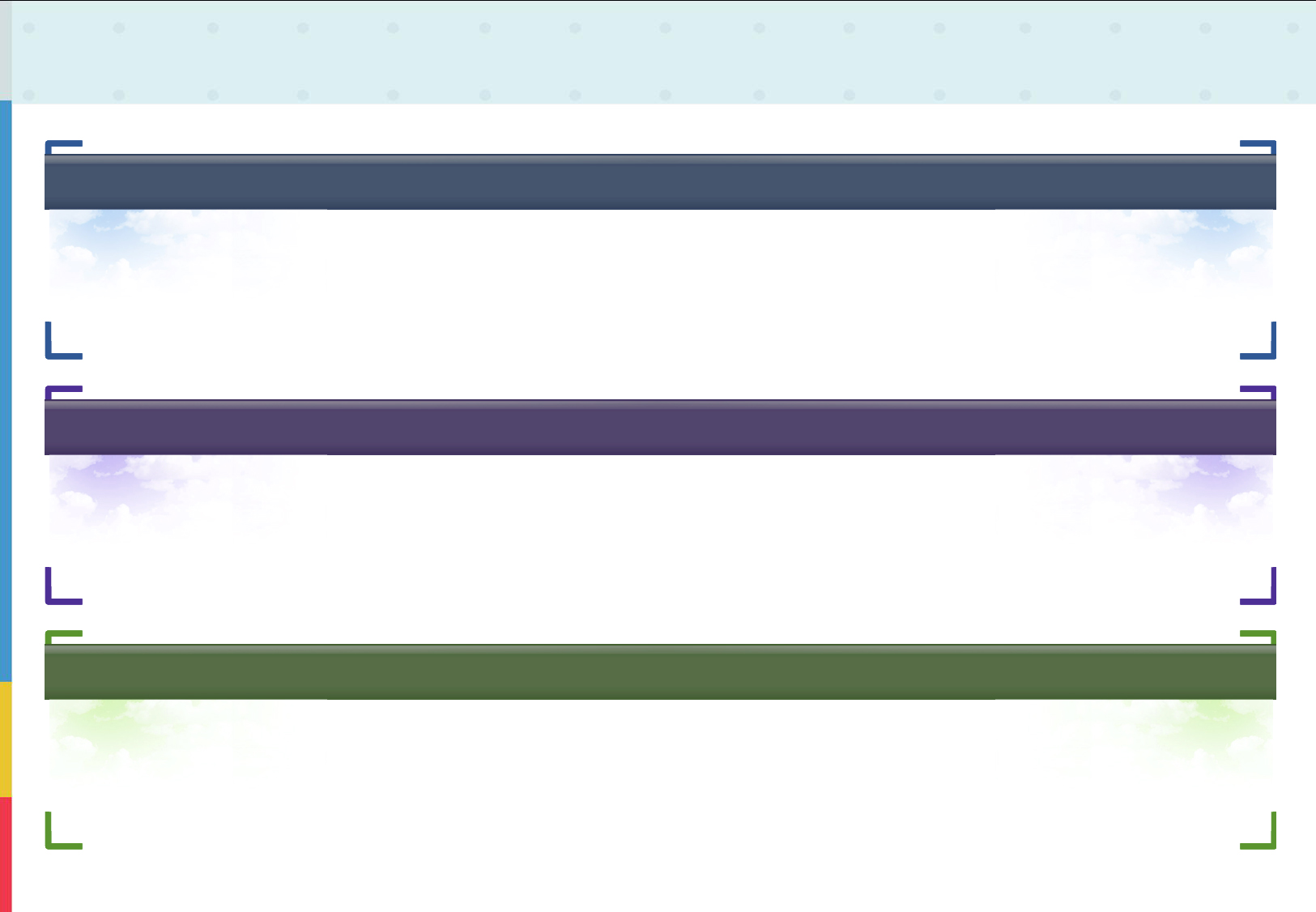 Redesigning Procurement Work Process for Improvement
80% of the total 565 processes in three categories (goods, services, construction works) were revised
152 processes were removed, and over 300 processes were streamlined through integration and digitalization
Standardization of e-Document forms and contents
Foundation for standardized product catalogue system
    (product classification / identification)
Determining standard e-Document forms(eb-XML based standards with development guidelines)
Revision of Legal and Institutional Basis
Provisions for the registration of information and mandatory reporting for e-Procurement services
Revisions for the streamlining of procurement procedures
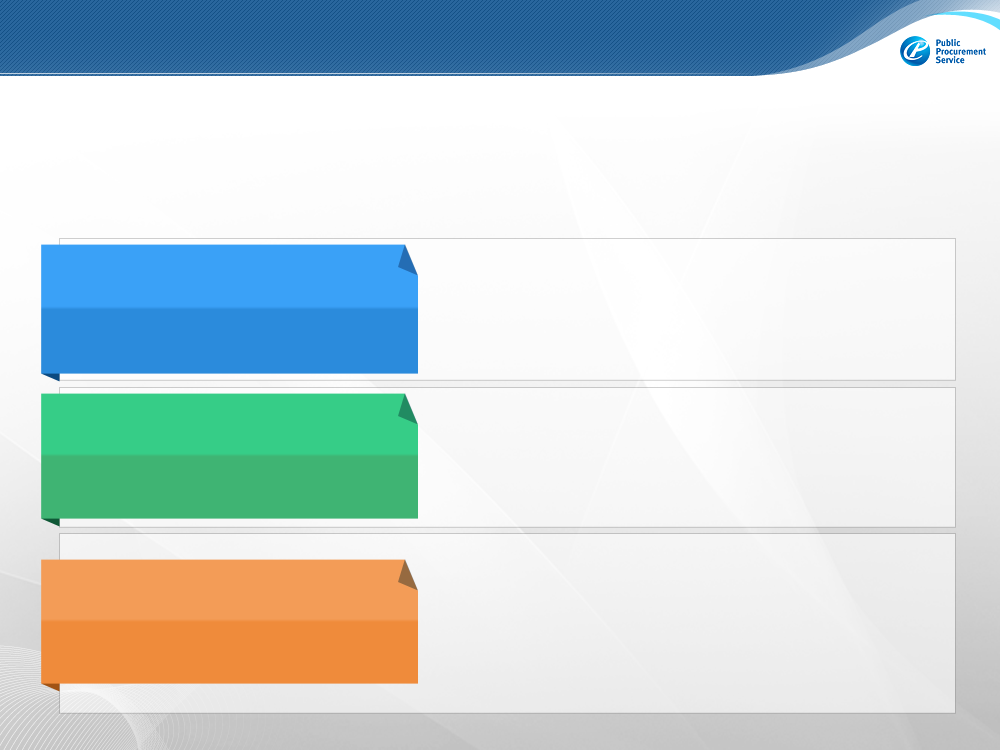 Revision of Laws and Regulations
Act on Contracts to Which the State is a Party is the statutory law that governs government Procurement, but e-GP is not incorporated in the Act.
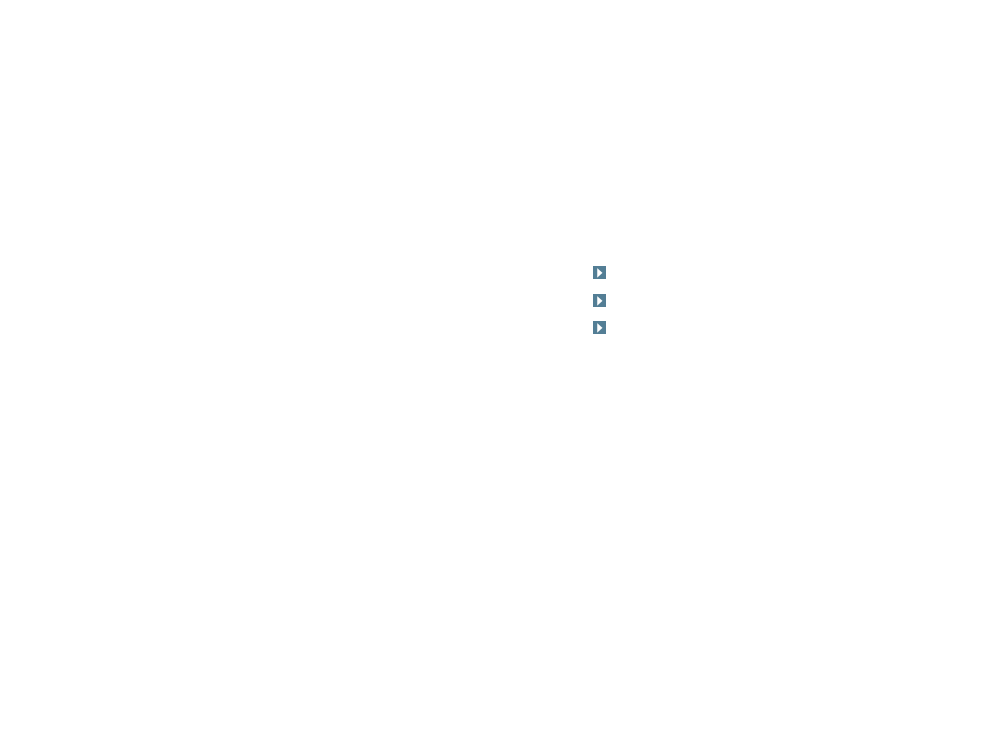 e-GP is regulated at a lower level, by an enforcement decree and regulations
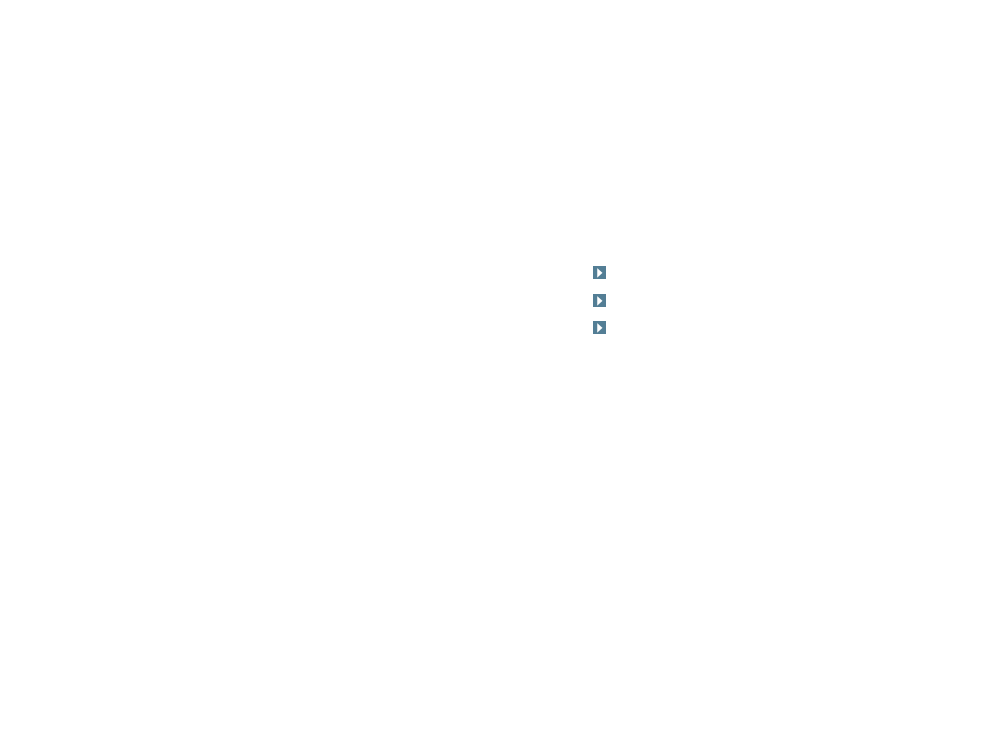 Act on Contracts to Which the State is a Party
(State Contract Act)
General guideline on bidding and contracting for the central government : method of contracting and awarding
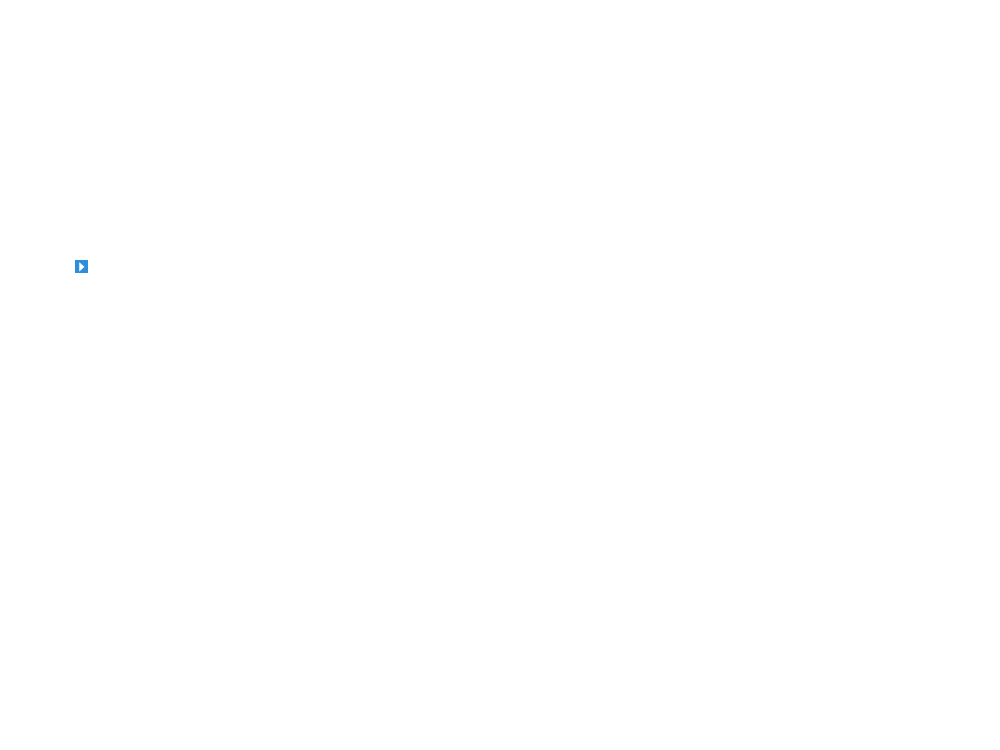 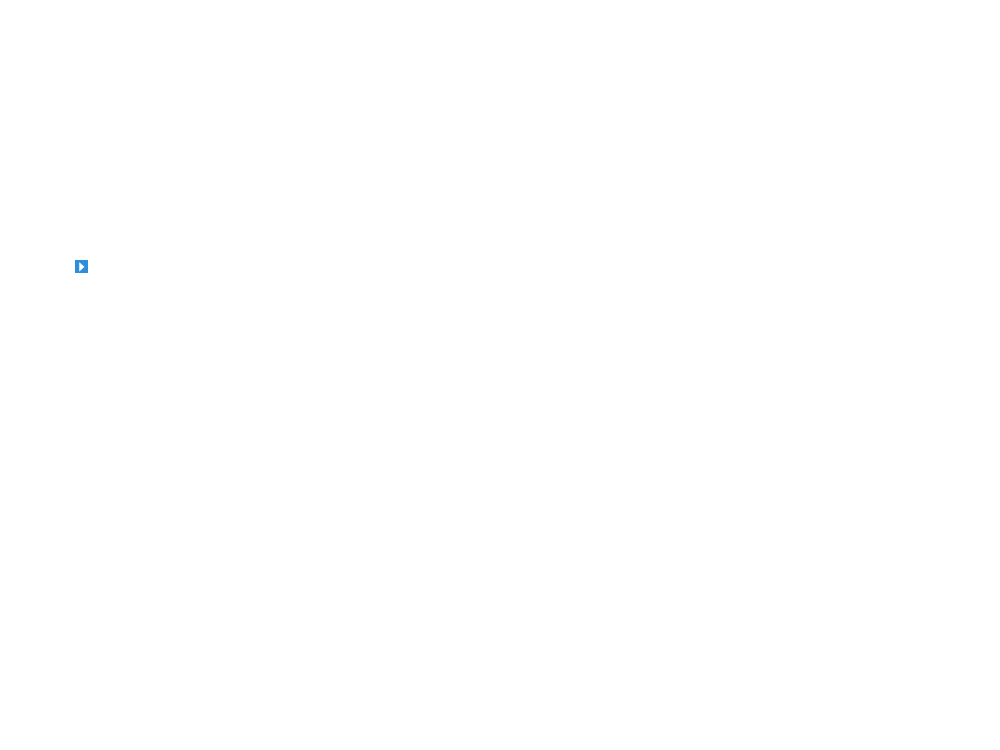 No provisions on e-GP
Mandates the publication of tender notice, procurement reporting, and announcement of debarments via designated e-GP system (KONEPS)*
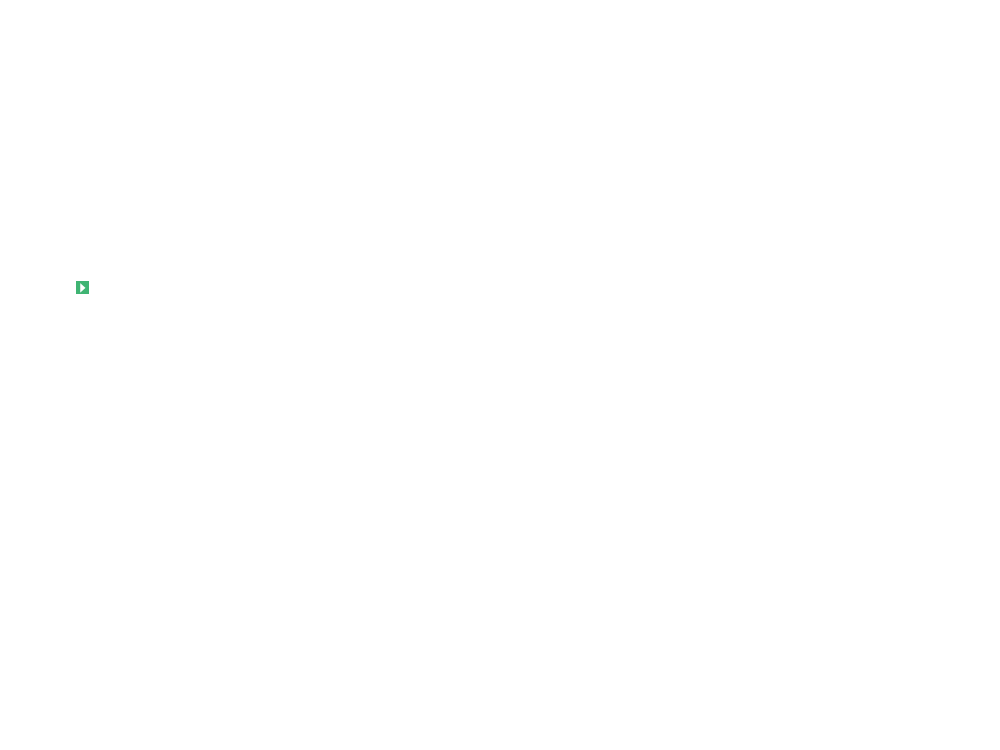 Enforcement Decree of State Contract Act
(presidential decree)
Empowers the Minister of Ministry of Strategy & finance to designate the operator of the e-GP system
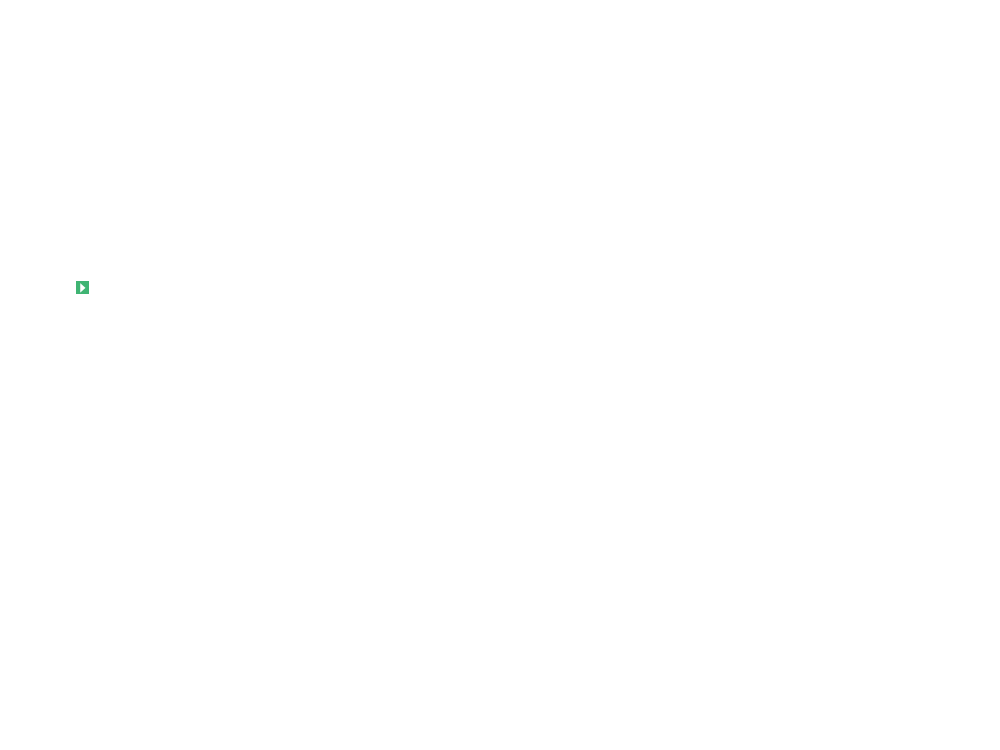 Urges on the use of e-Procurement whenever possible, including  e-bidding and e-contracting
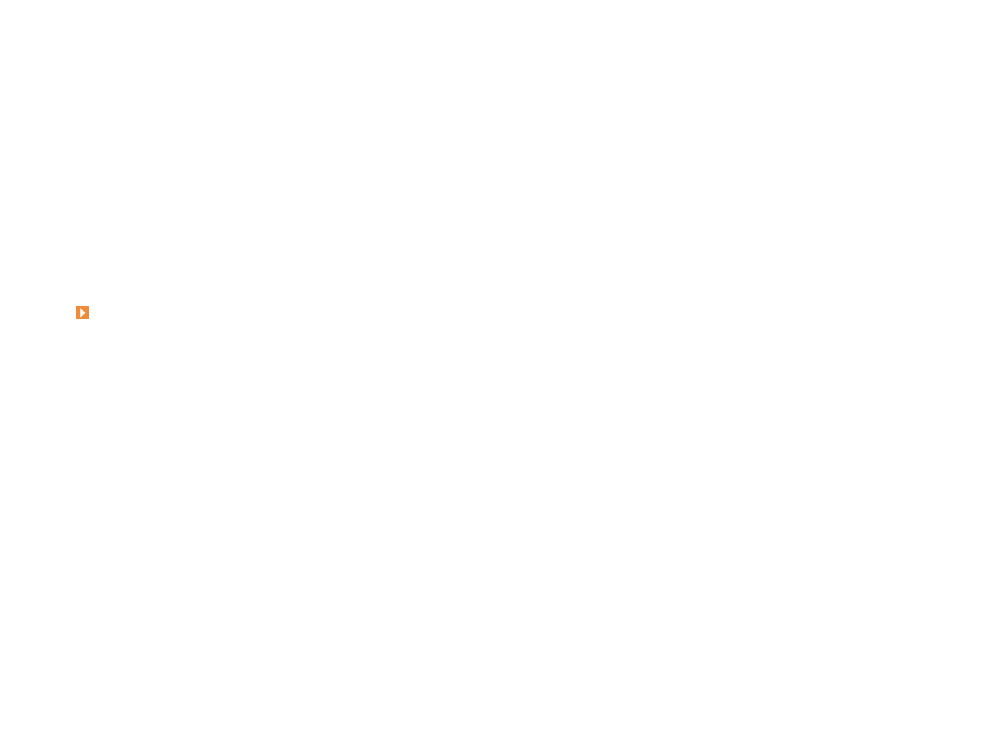 Act on the Use and Promotion of e-Procurement
(effective as of Sept. 2013)
* Enforcement Decree of Local Government Contract Act provides for same obligations for local governments.
Revision of Laws and Regulations
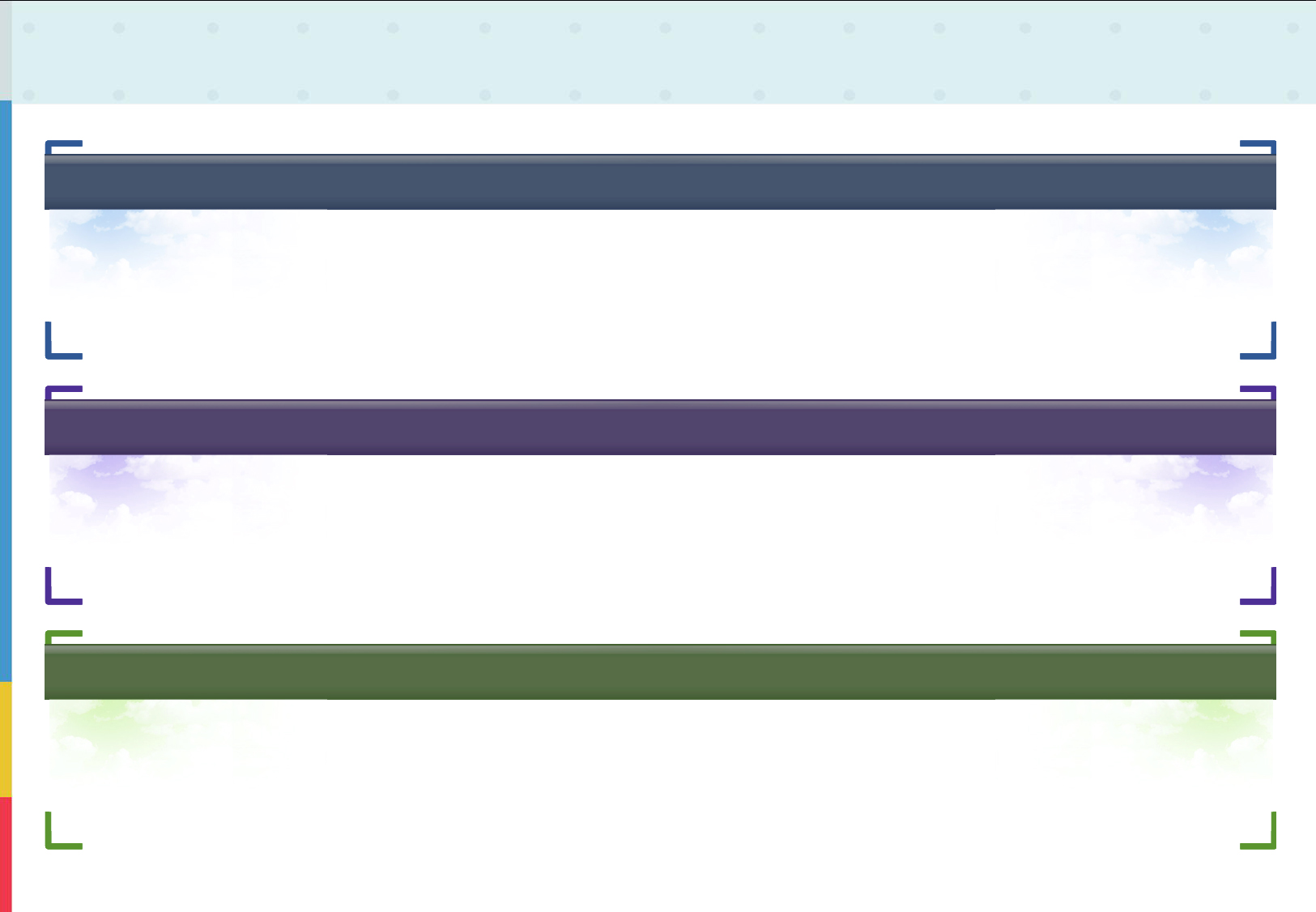 Framework Act on Electronic Commerce
Ministry of Knowledge & Economy 
 Established in 1999/ revised in 2002, 2005, 2007
 Provides for legally binding effect for digital documents
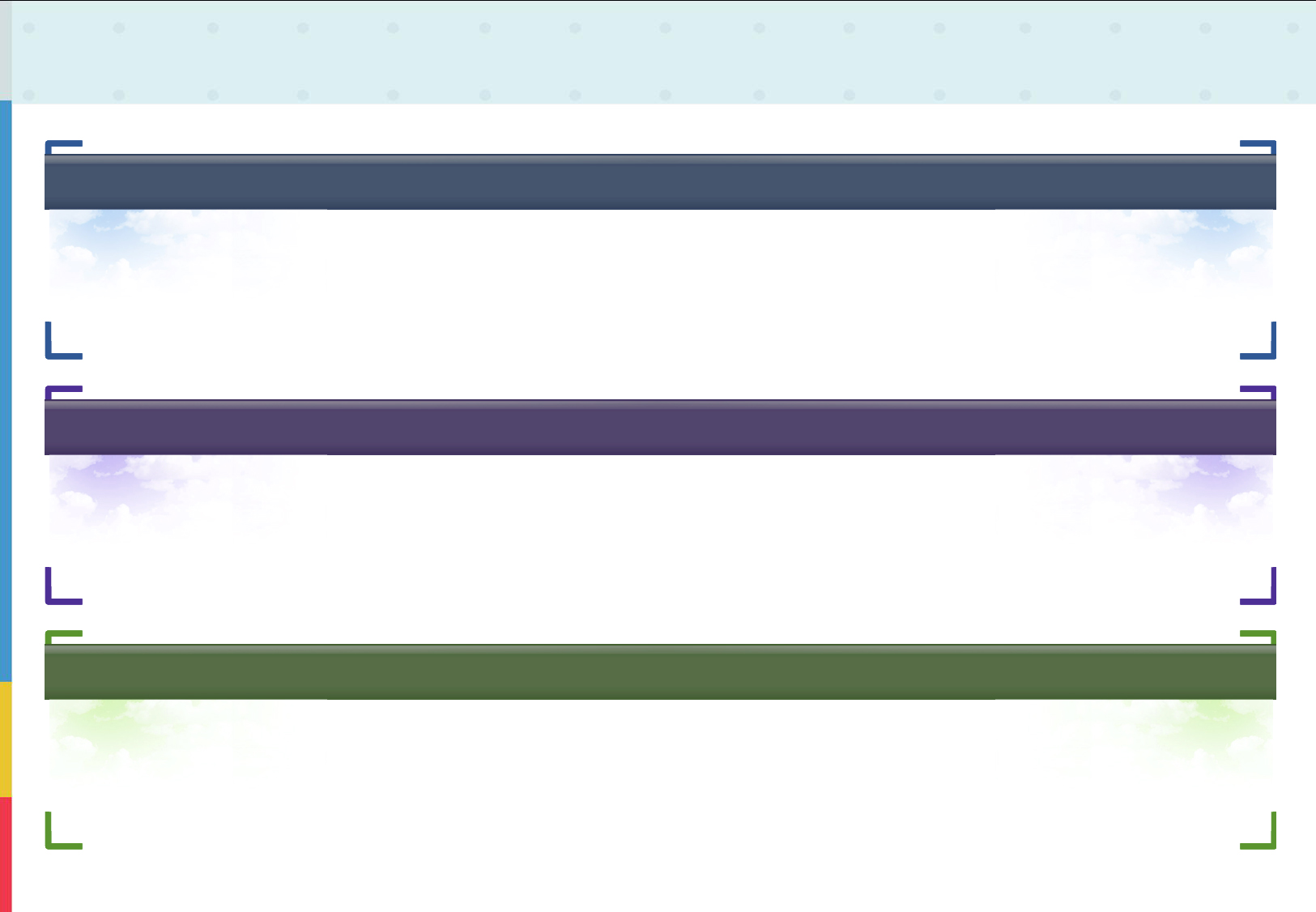 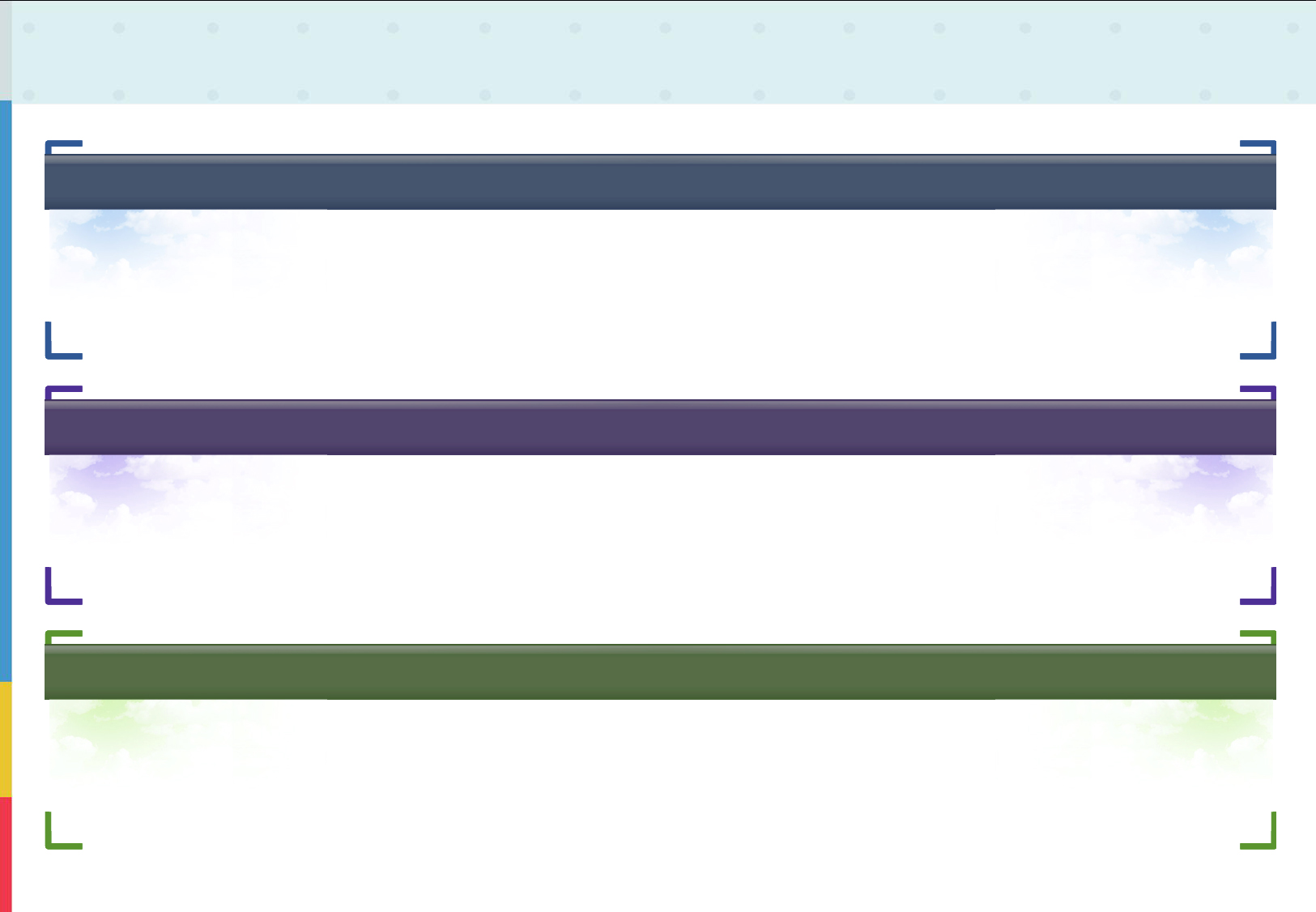 Digital Signature Act
Ministry of Public Administration and Security (MOPAS)
 Established in 1999/ revised in 2001, 2005 
 Legal force clarification for a digital signature
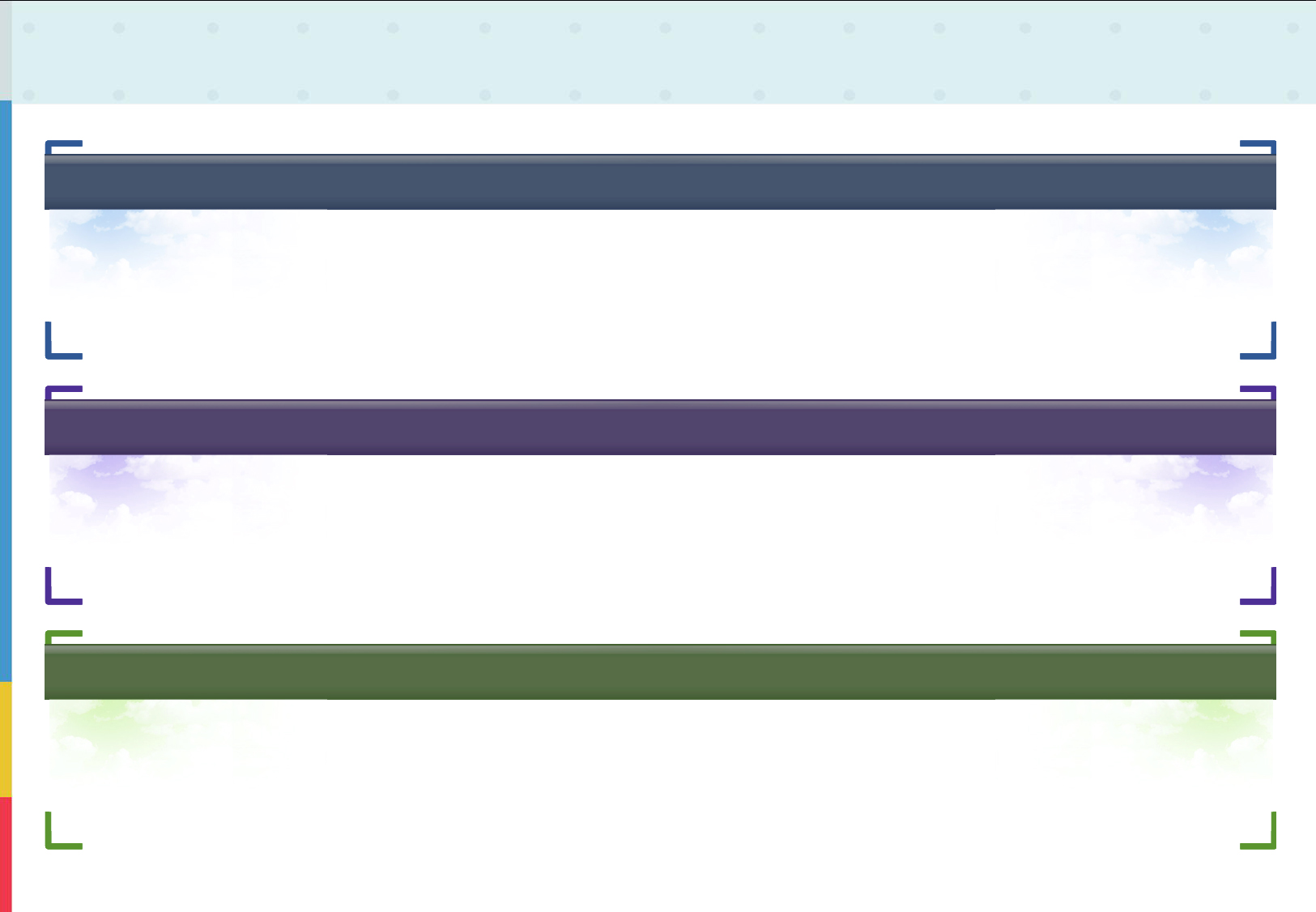 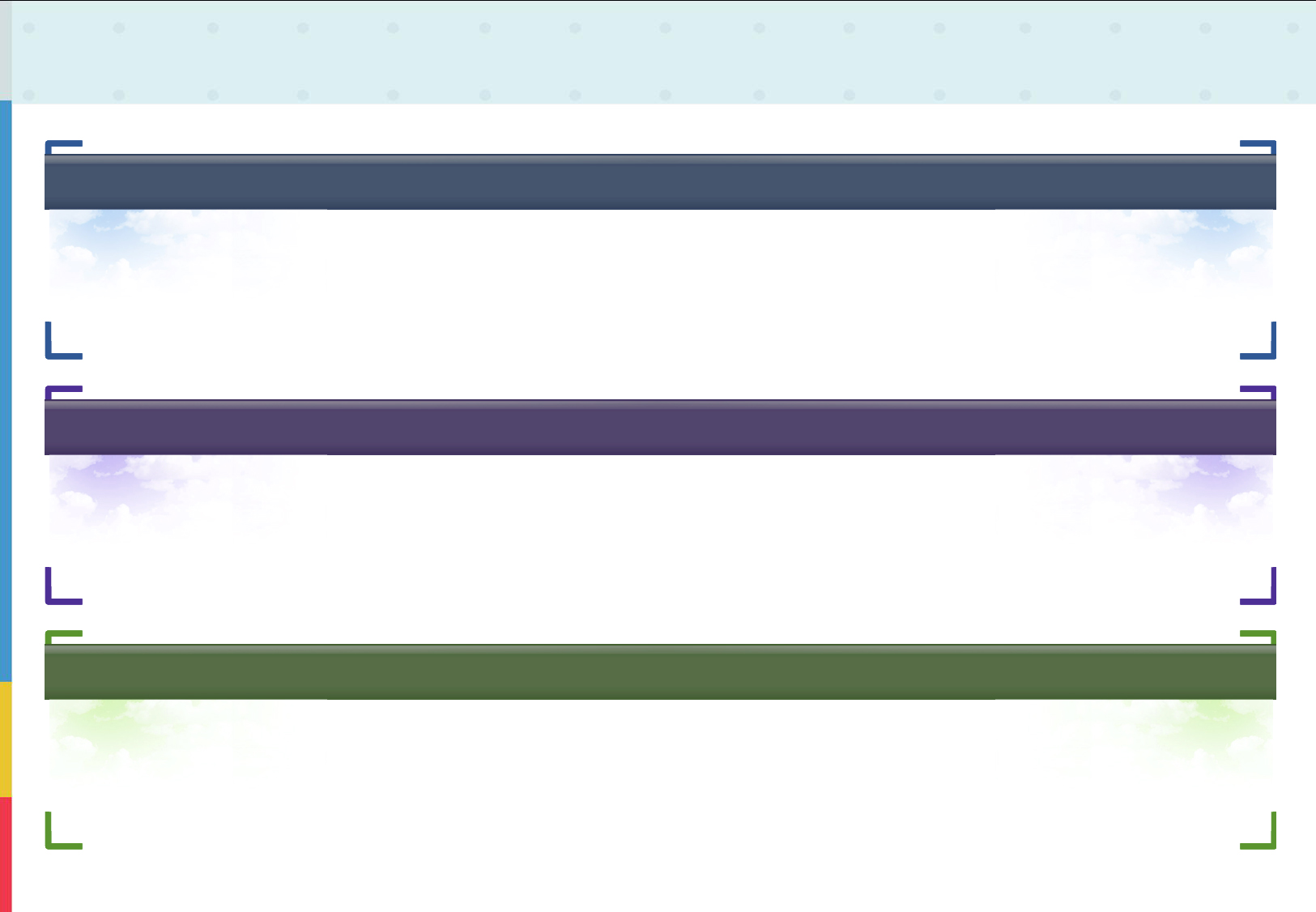 Revision of Relevant Regulations
Mandatory: tender notice via KONEPS, sanctions against fraudulent bidders, disclosure of award information
Optional: use of e-Bidding and e-Contracting
Grace period (3 months) and interim measures for smooth transition
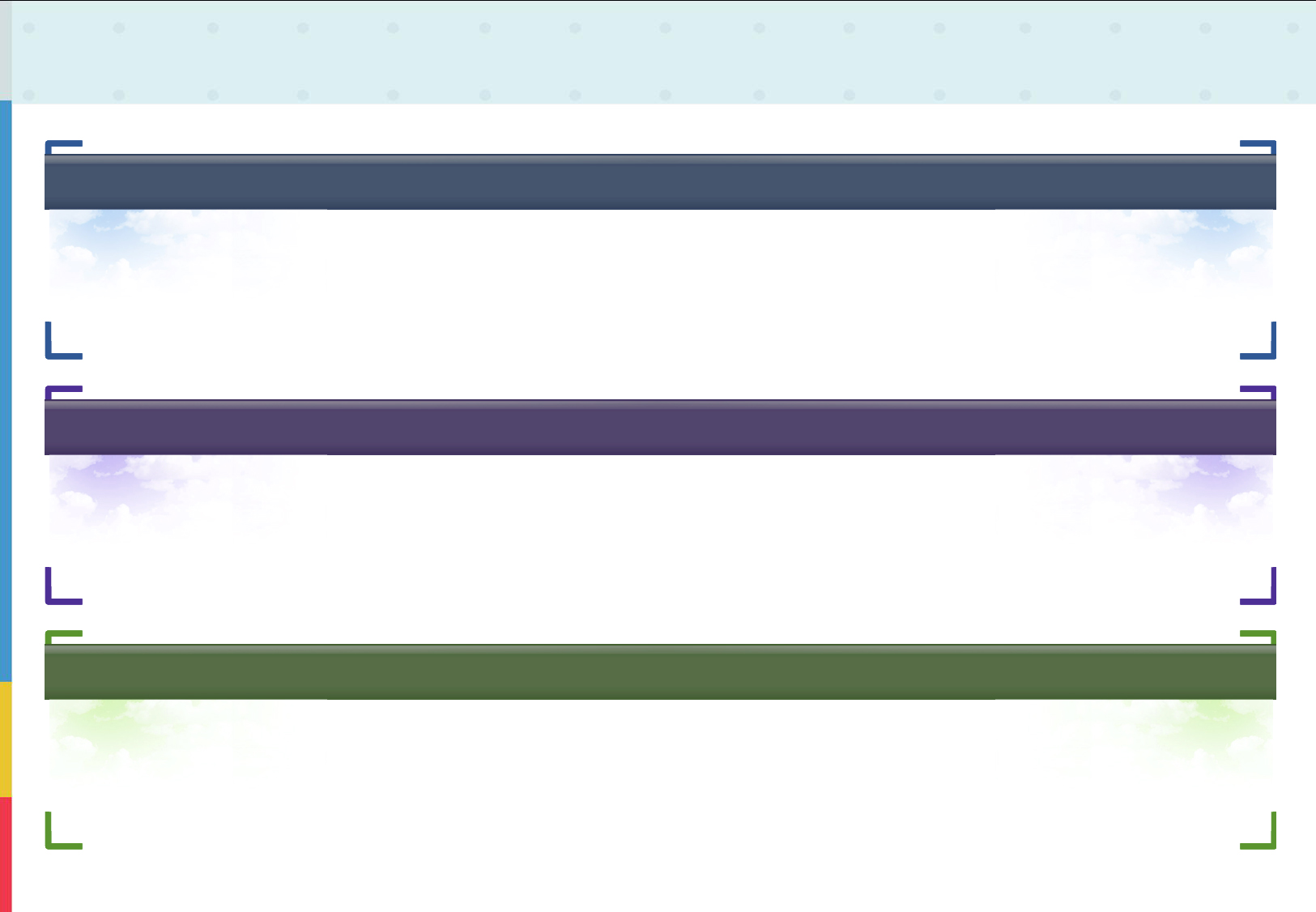 Data Interchange Links
1
2
3
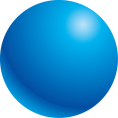 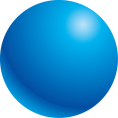 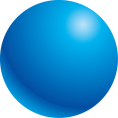 Document Send/Receive Type
Using the standard linkage solution of KONEPS, procurement information is sent and received in real time or in batches in document format
Credit Info
Bid, Contract Info
Registration Info
Product Quality
Certificate Authorities
Government/
Public Org
Other
Bidding System
Credit Certificate
Authorities
Certificate
Authorities
Surety
Company
Related
Associations
Supplier
Bank
Tax calculation sheet, 
Billing statement, 
Order sheet
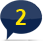 21
9
41
15
12
5
28
19
12
Contract, 
Invitation tender
Catalog Info.
Inquiry Service Type
Quality Certified Info
Only the information requested by an entity is provided in XML format in real time
Standard Linkage
System
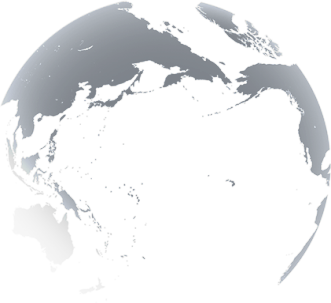 Catalog Info
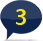 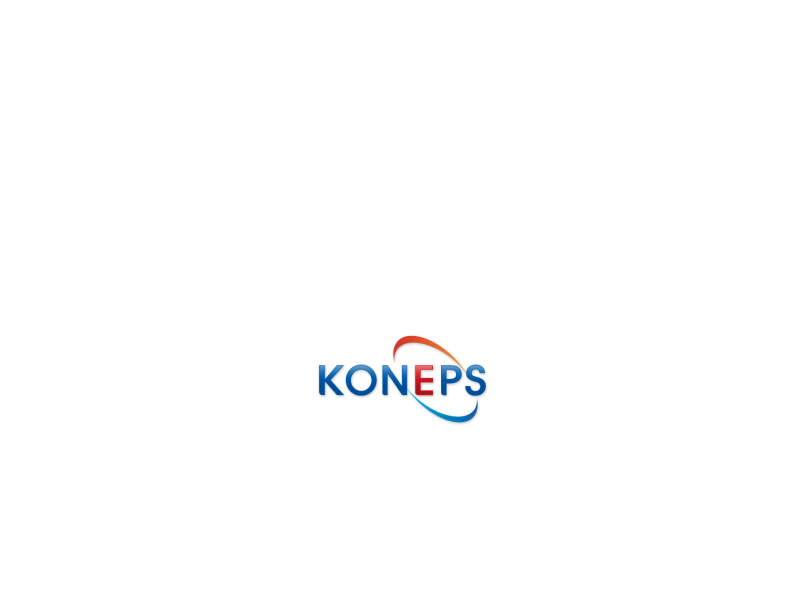 guarantee
Housing bond, development bond, network Loan
Bid, Contract Info
Relay Type
Pre-performed result
Certified Info
Contract Info
Document  relay is mediated through KONEPS between procurement info company and supplier
[Speaker Notes: KONEPS는 현재 162개 기관 시스템과 연계되어있습니다.
KONEPS의 연계형태는 크게 3가지로 나뉘어집니다.
먼저 문서송수신 방식입니다.
조달정보는 그 문서의 진위나 발생시점 등에 따라 낙찰자가 뒤바뀔 수 있는 매우 중요한 문서입니다.
따라서 조달업무에 사용하는 대부분의 조달정보는 이 문서송수신 방식에 의존하고 있습니다.
문서송수신 방식을 이용하는 연계는 KONEPS가 기본적으로 적용하고 있는
PKI기반의 전자서명과 암호화 알고리즘을 적용합니다.
이 방식은 문서 전송과정의 변조와 문서 행위에 대한 부인방지, 송수신 시점에 대한 시점확인을 가능하게 합니다.
또한, KONEPS는 조달기초정보의 공유를 위해 웹서비스 기반의 조회서비스 방식과 중계방식을 지원하고 있습니다.]
Open API for Procurement Information
Main schedule
 Provide real-time procurement information of 5 category 91 cases (2013. 12)
Service list
[Speaker Notes: Open-API로 제공되는 정보는 5개 영역의 91개 정보입니다. 이 정보들은 기본적으로 KONEPS에서 조회되어 공개되는 정보들입니다.
하지만, 인터넷상에 공개되는 정보는 사람들이 직접 KONEPS에 접속하여 조회하고 활용해야 하지만, Open-API로 제공되는 정보는 시스템으로 자동 활용이 가능합니다. 많은 민간의 입찰정보 회사들이 이 정보를 이용해 부가적인 서비스를 유료 회원들에게 제공하고 있으며, 모바일 입찰 정보 앱 서비스를 제공하는 회사도 있습니다.]